Introduction to Spark
Shannon Quinn

(with thanks to Paco Nathan and Databricks)
Quick Demo
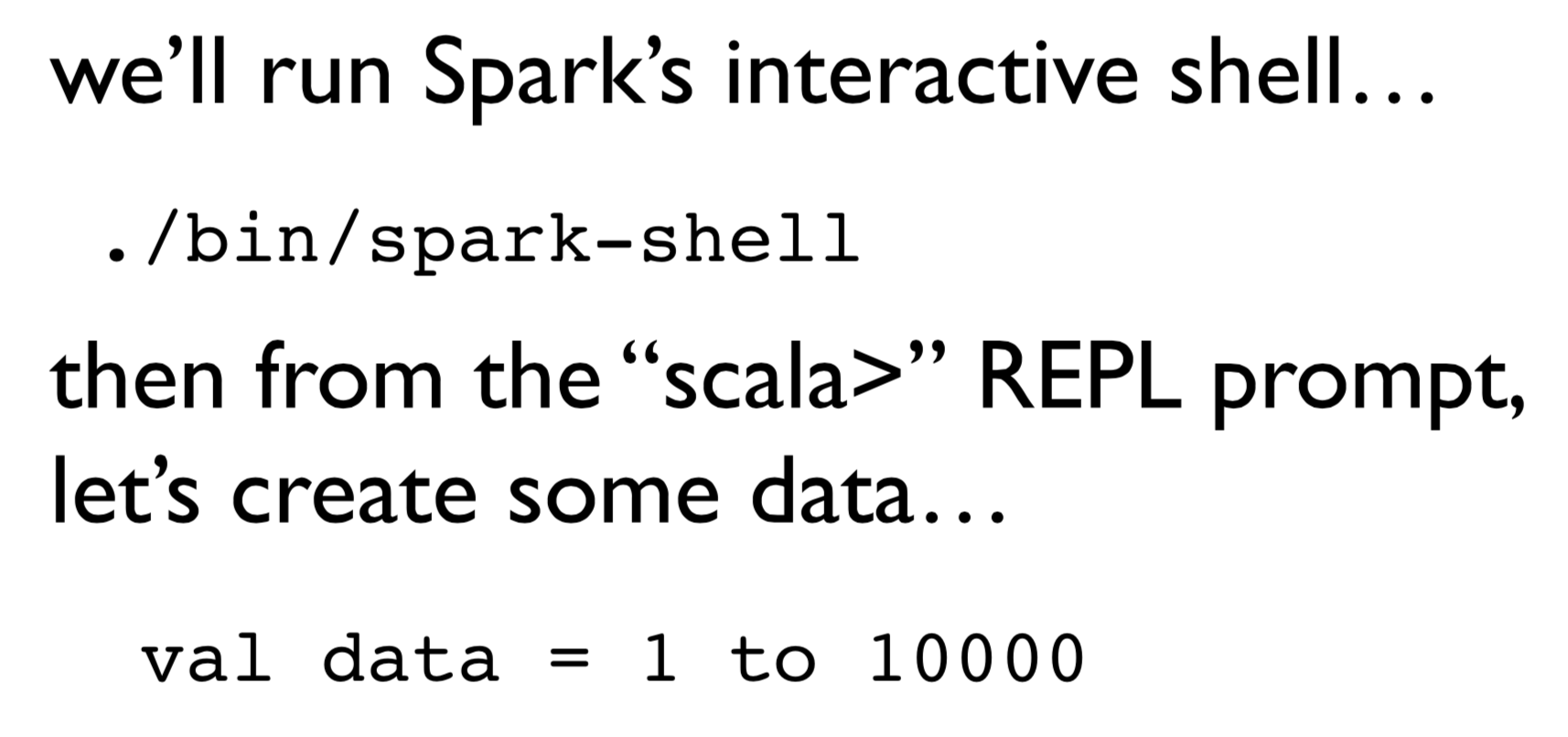 Quick Demo
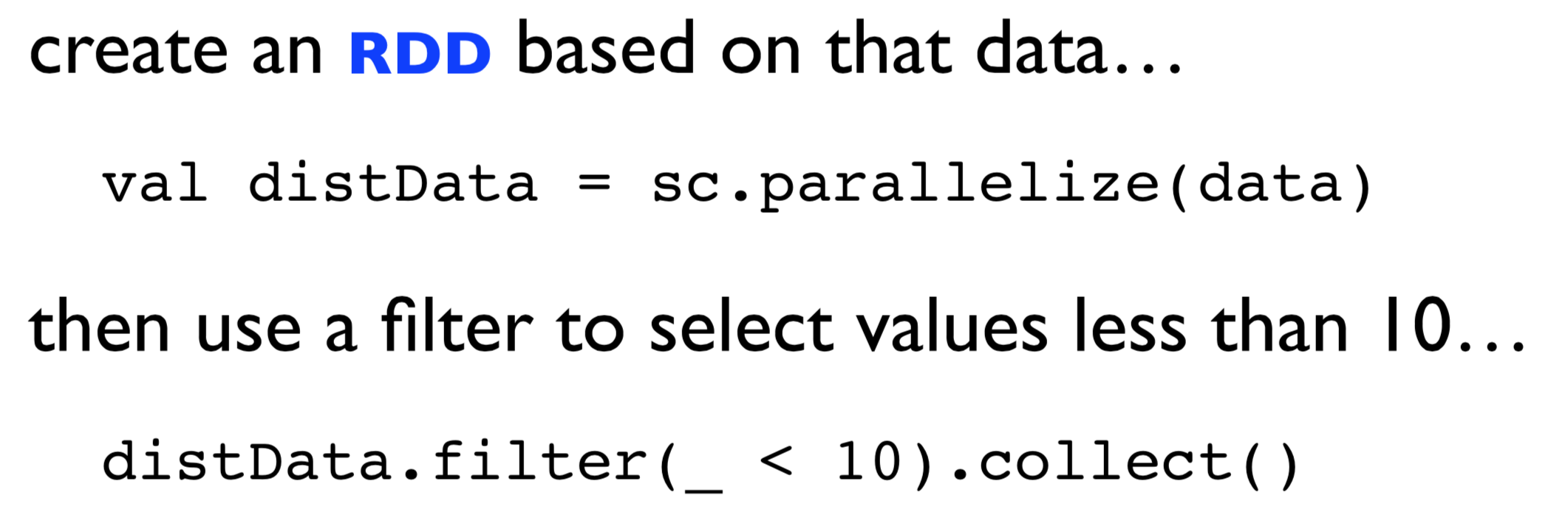 API Hooks
Scala / Java
All Java libraries
*.jar
http://www.scala-lang.org
Python
Anaconda: https://store.continuum.io/cshop/anaconda/
Introduction
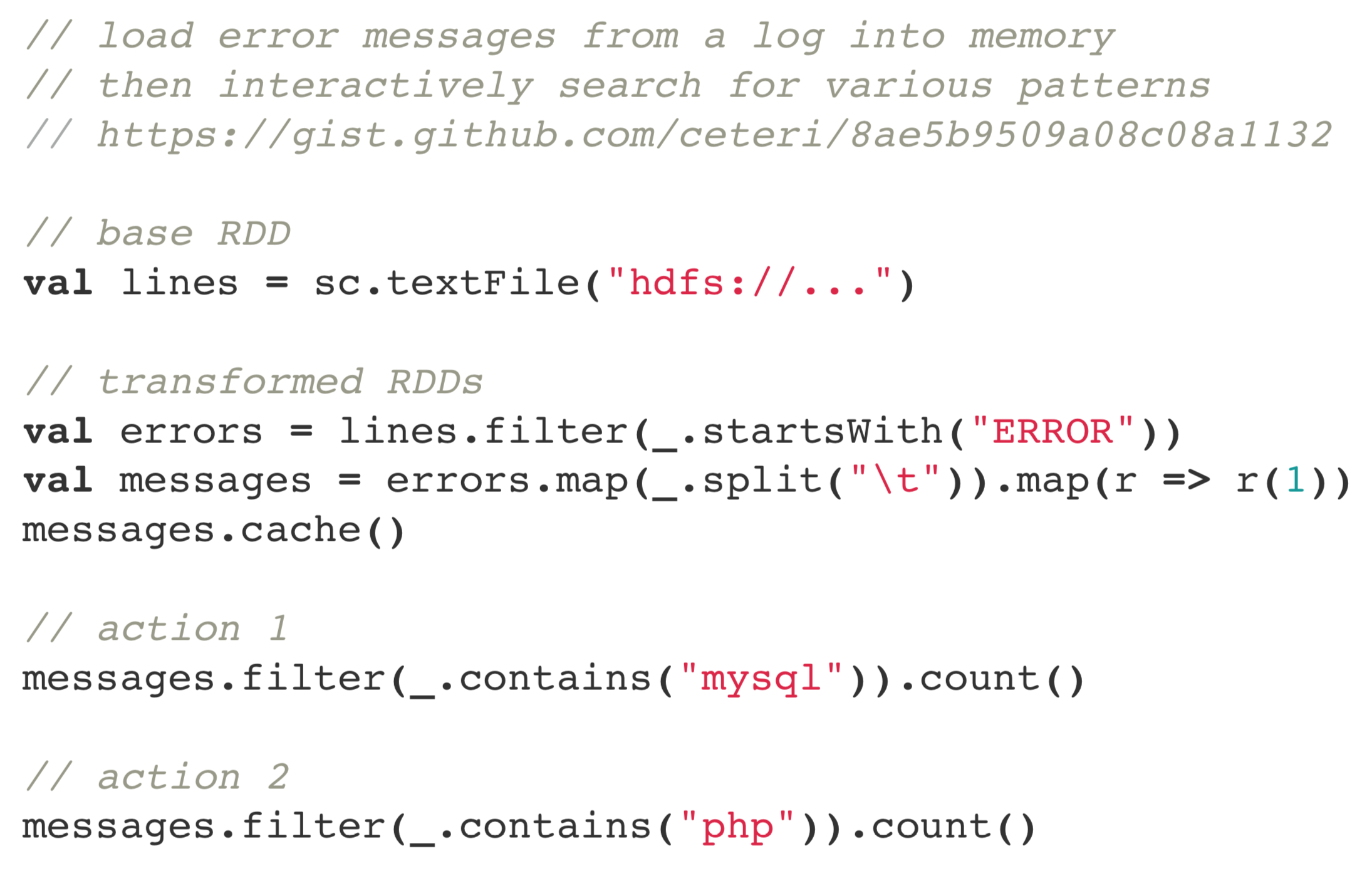 Spark Structure
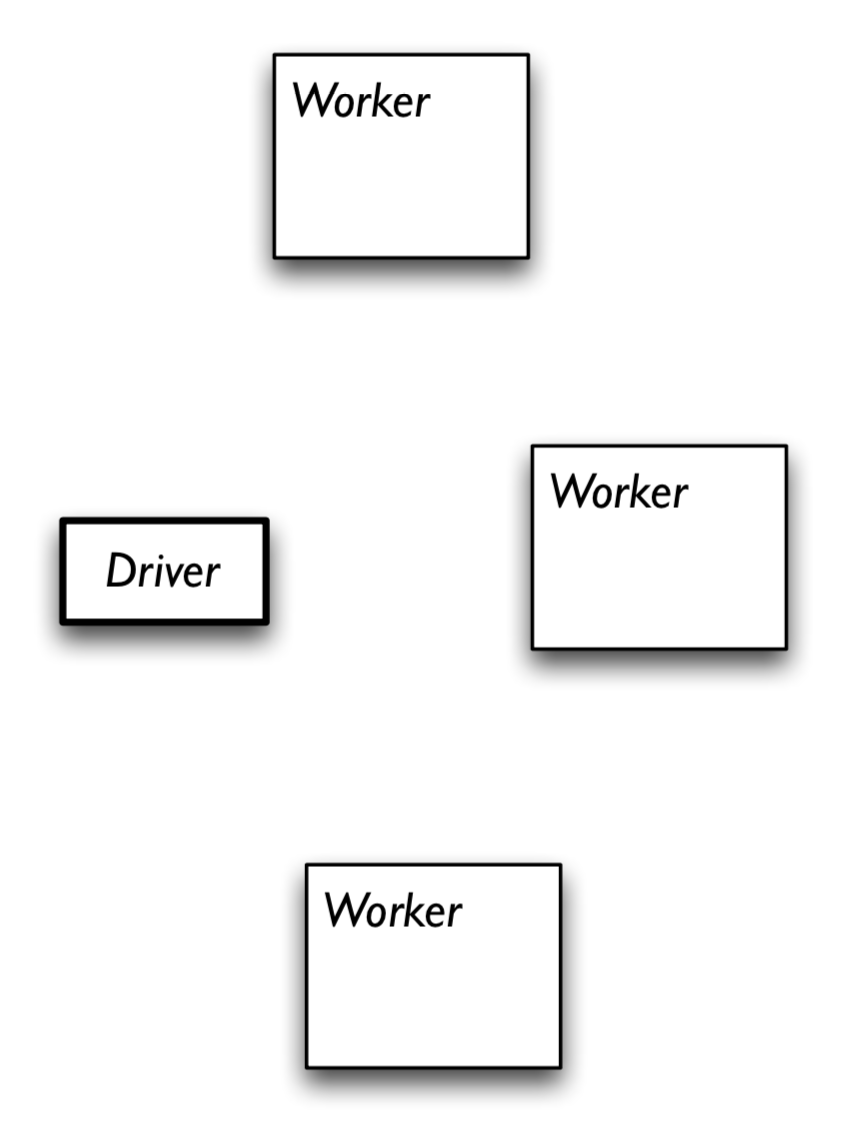 Start Spark on a cluster
Submit code to be run on it
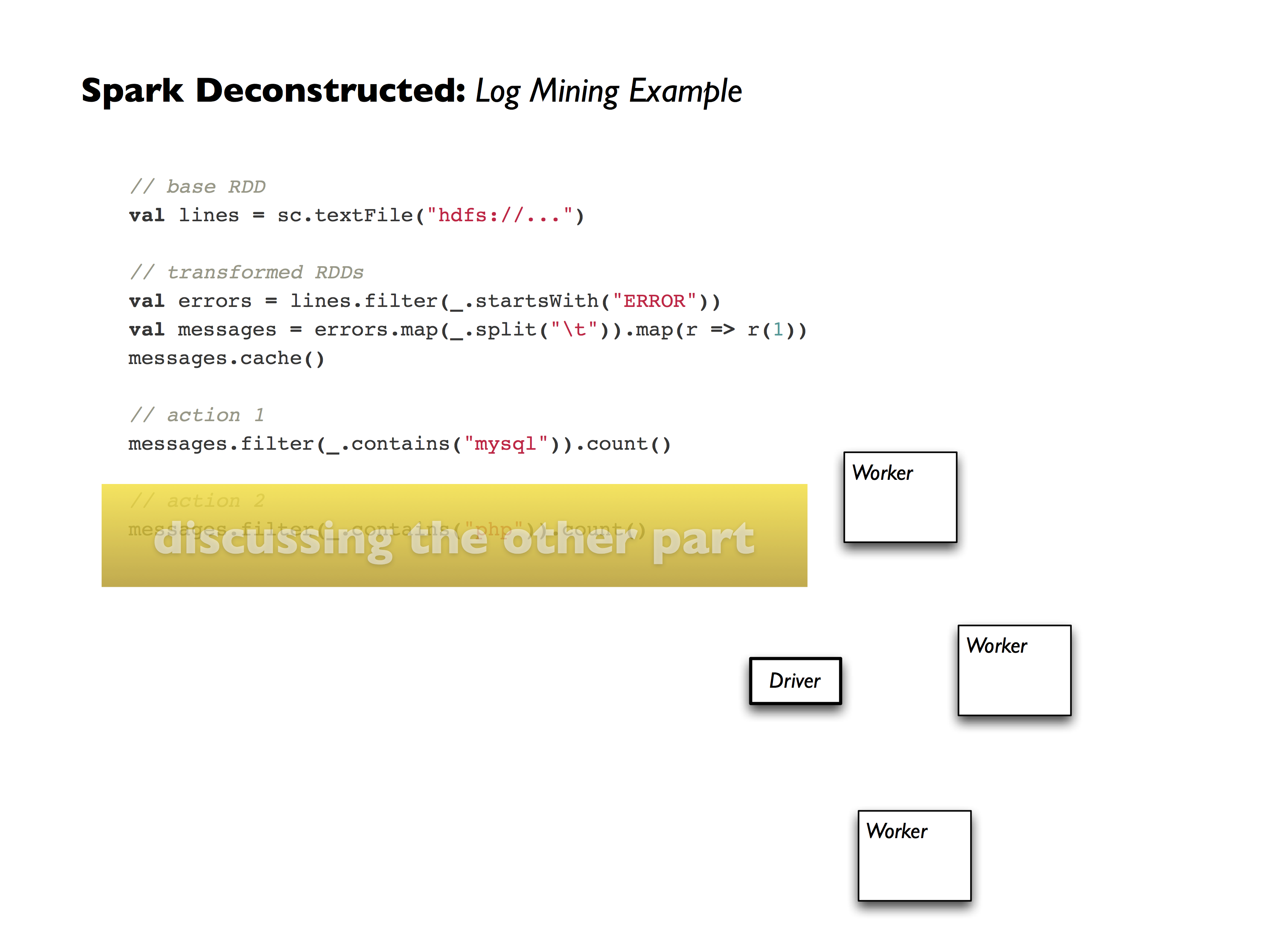 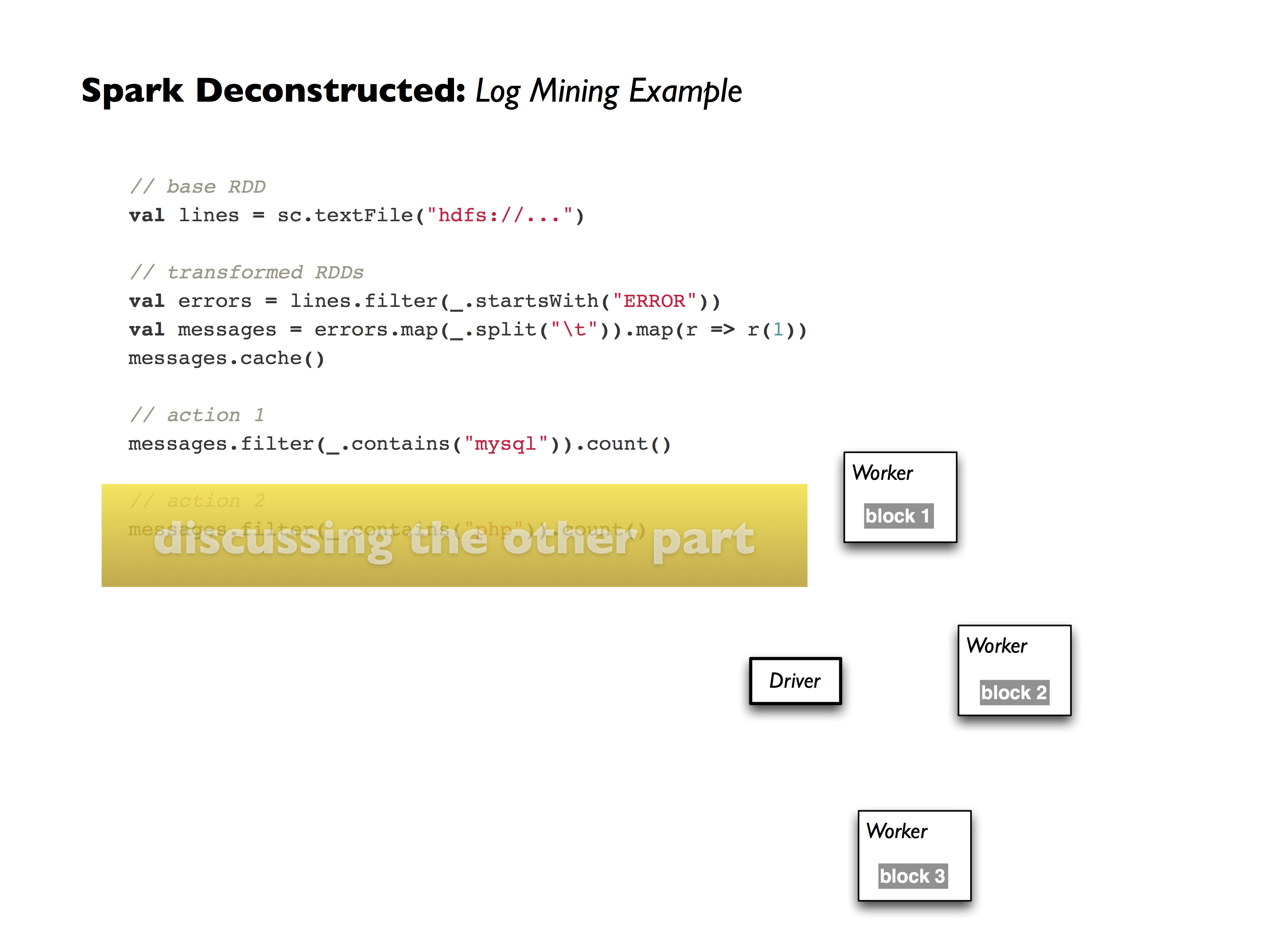 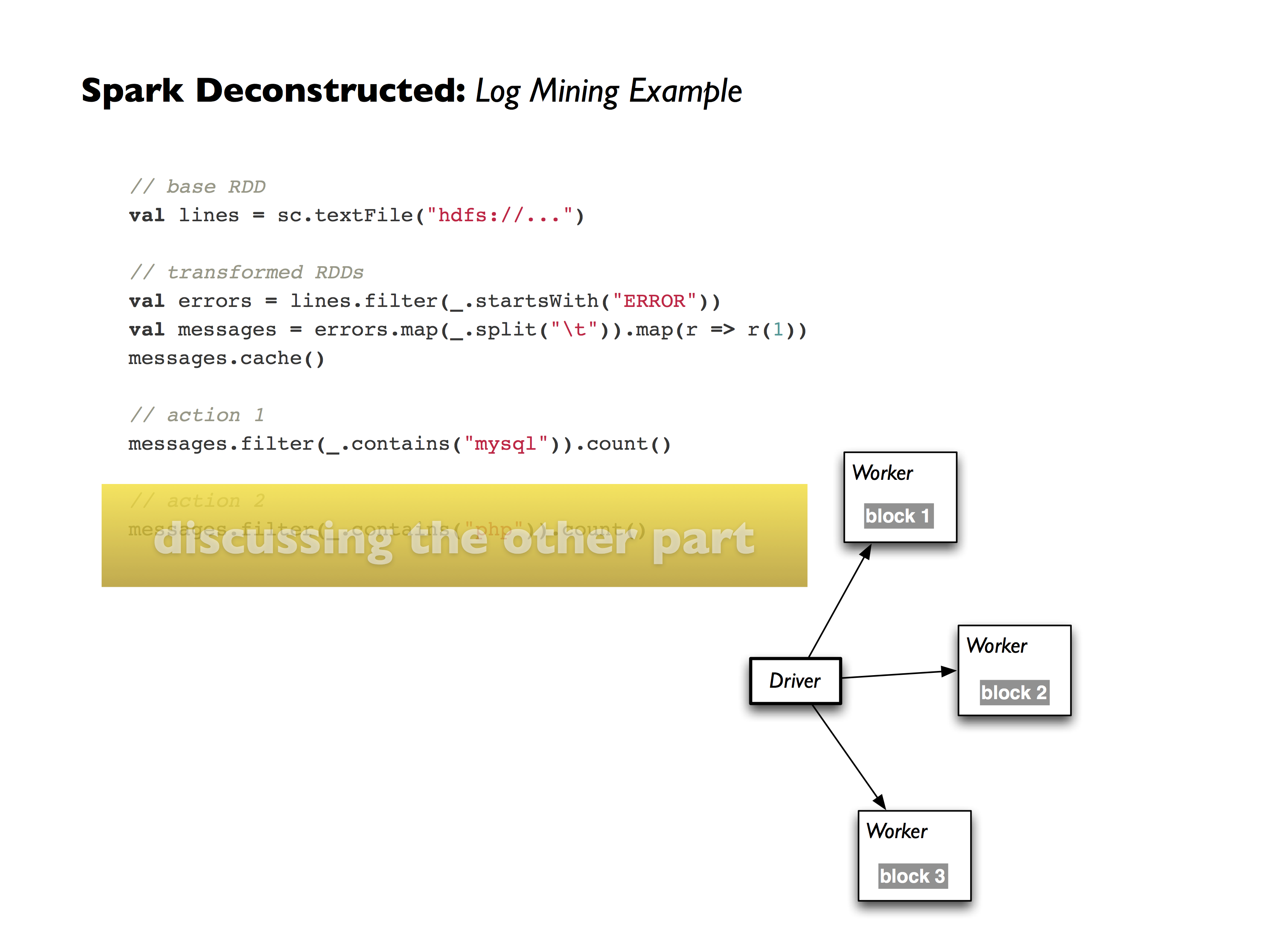 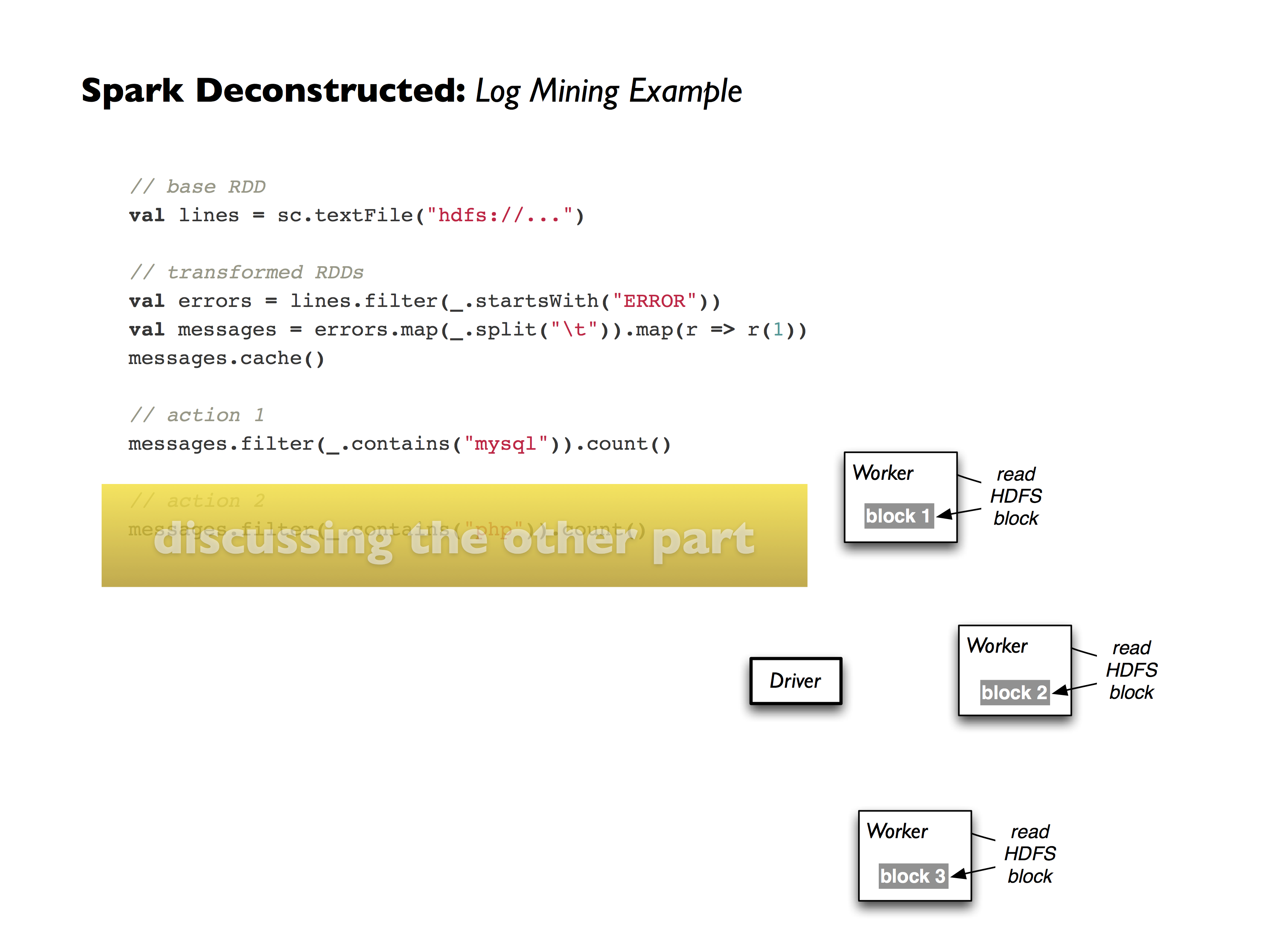 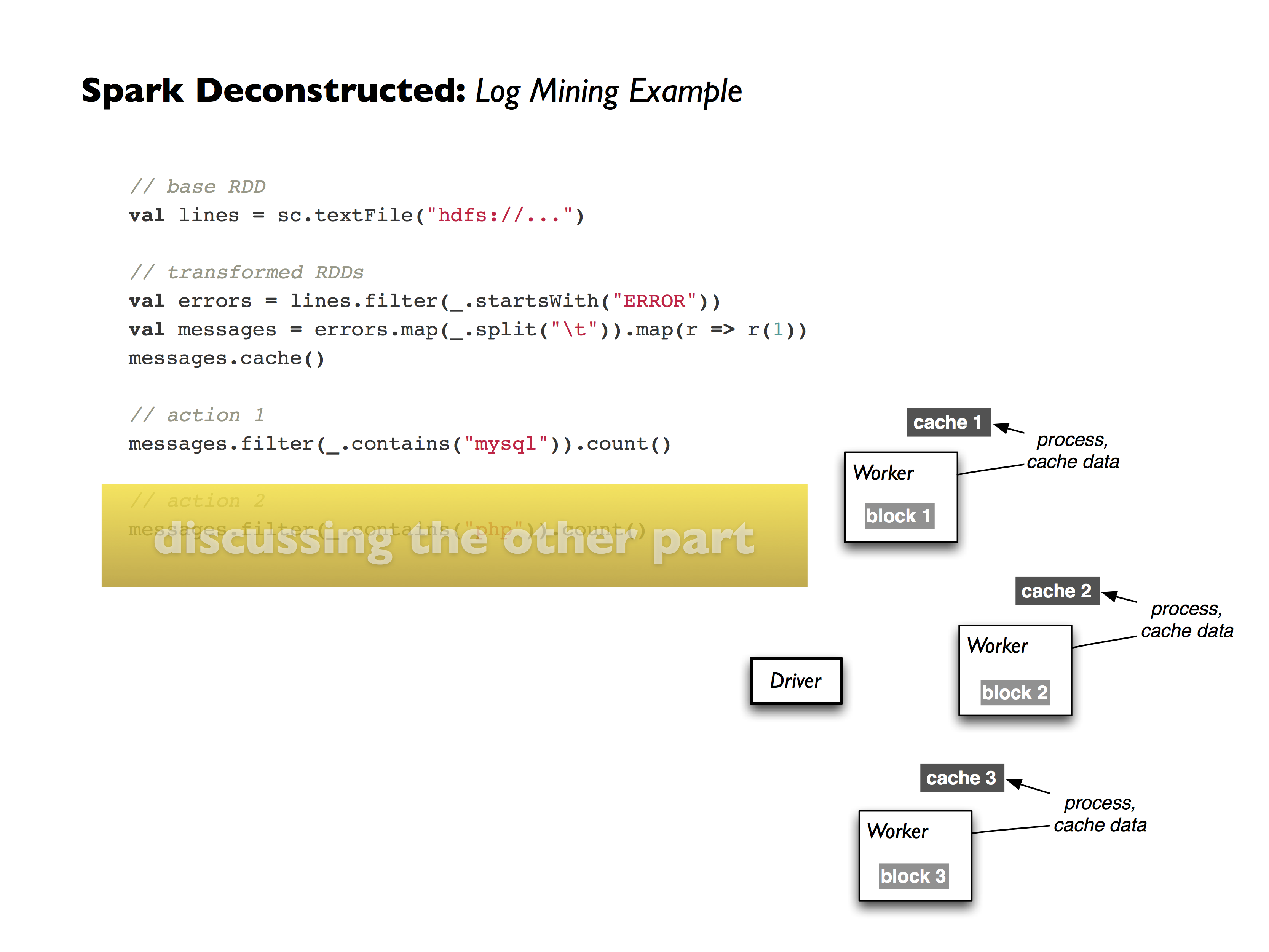 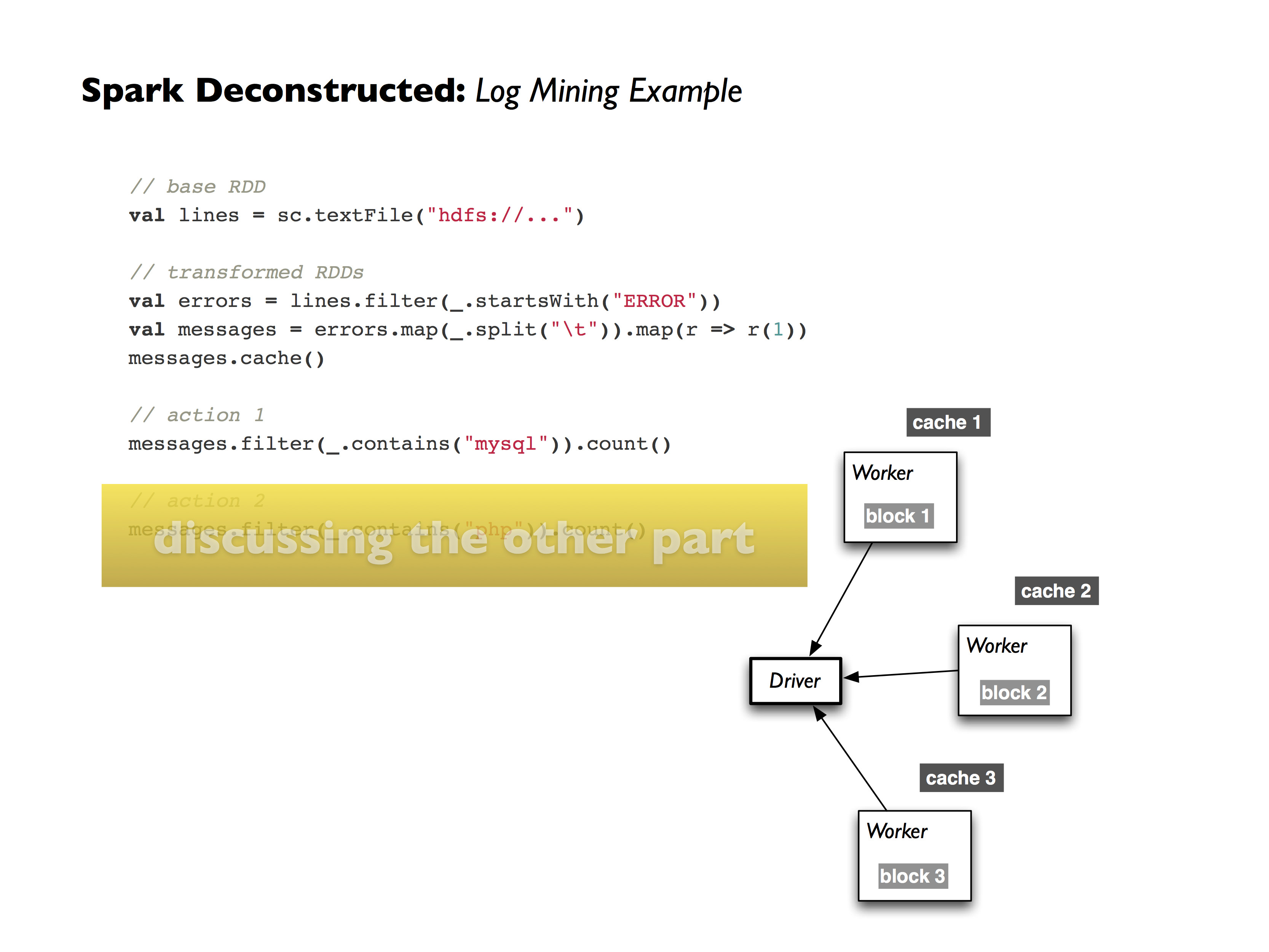 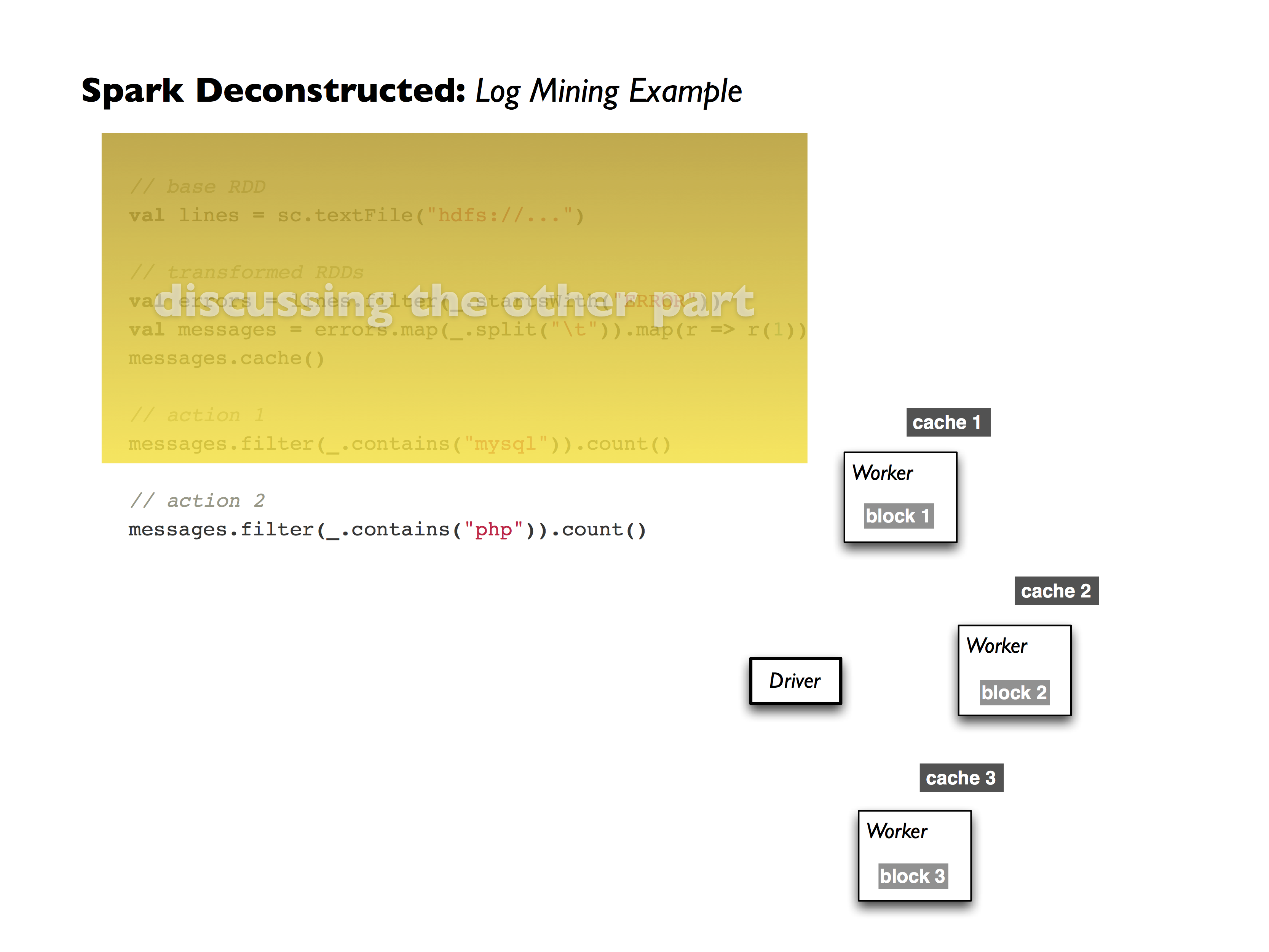 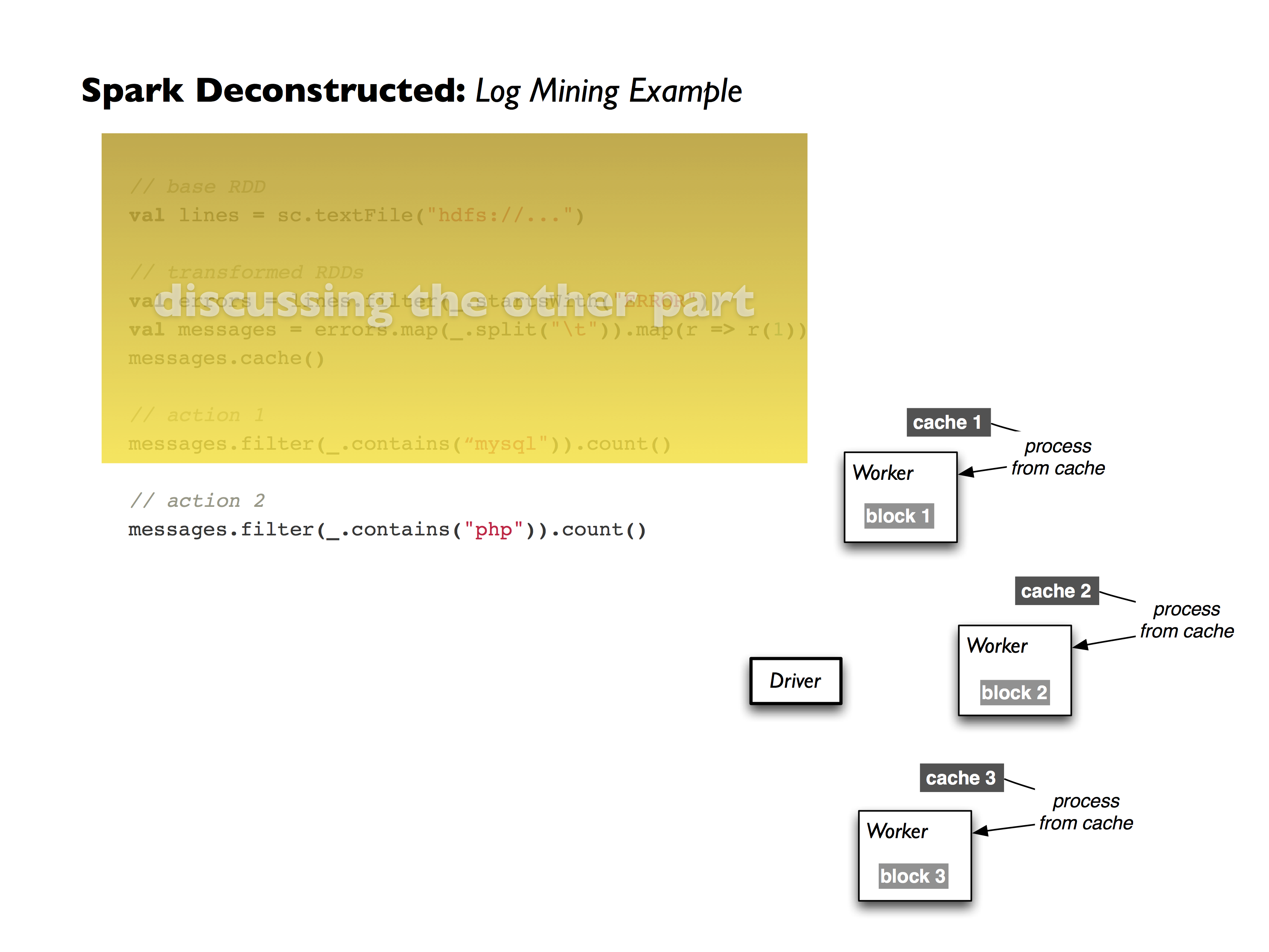 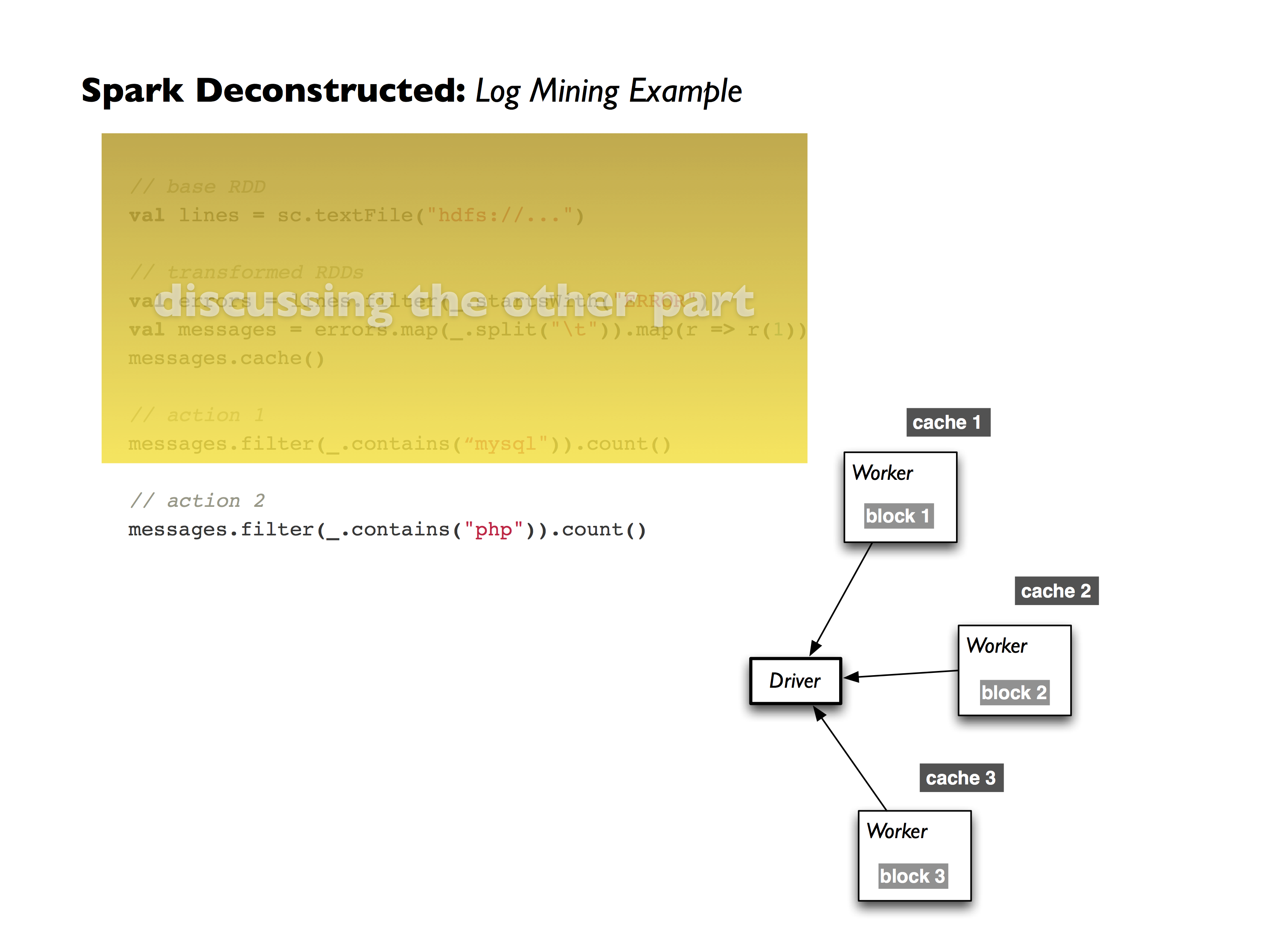 Another Perspective
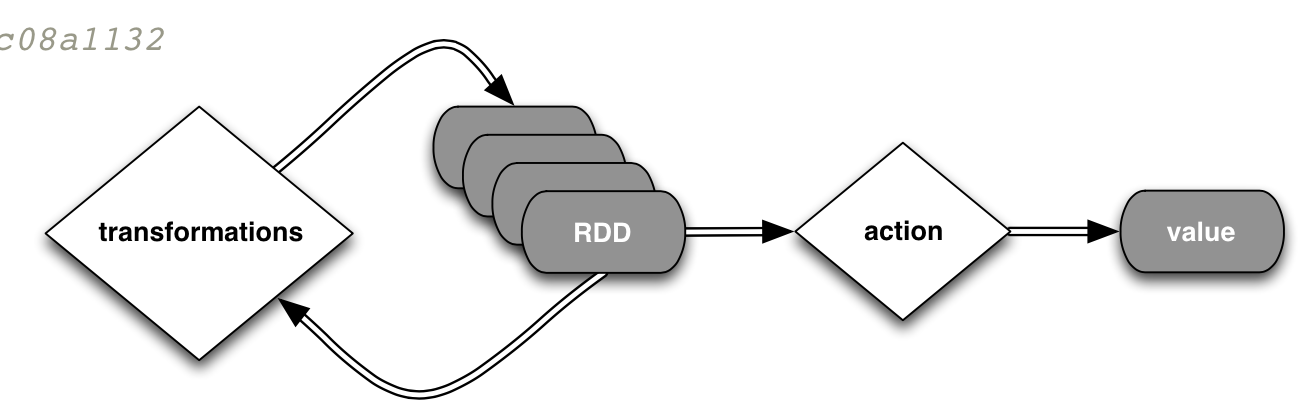 Step by step
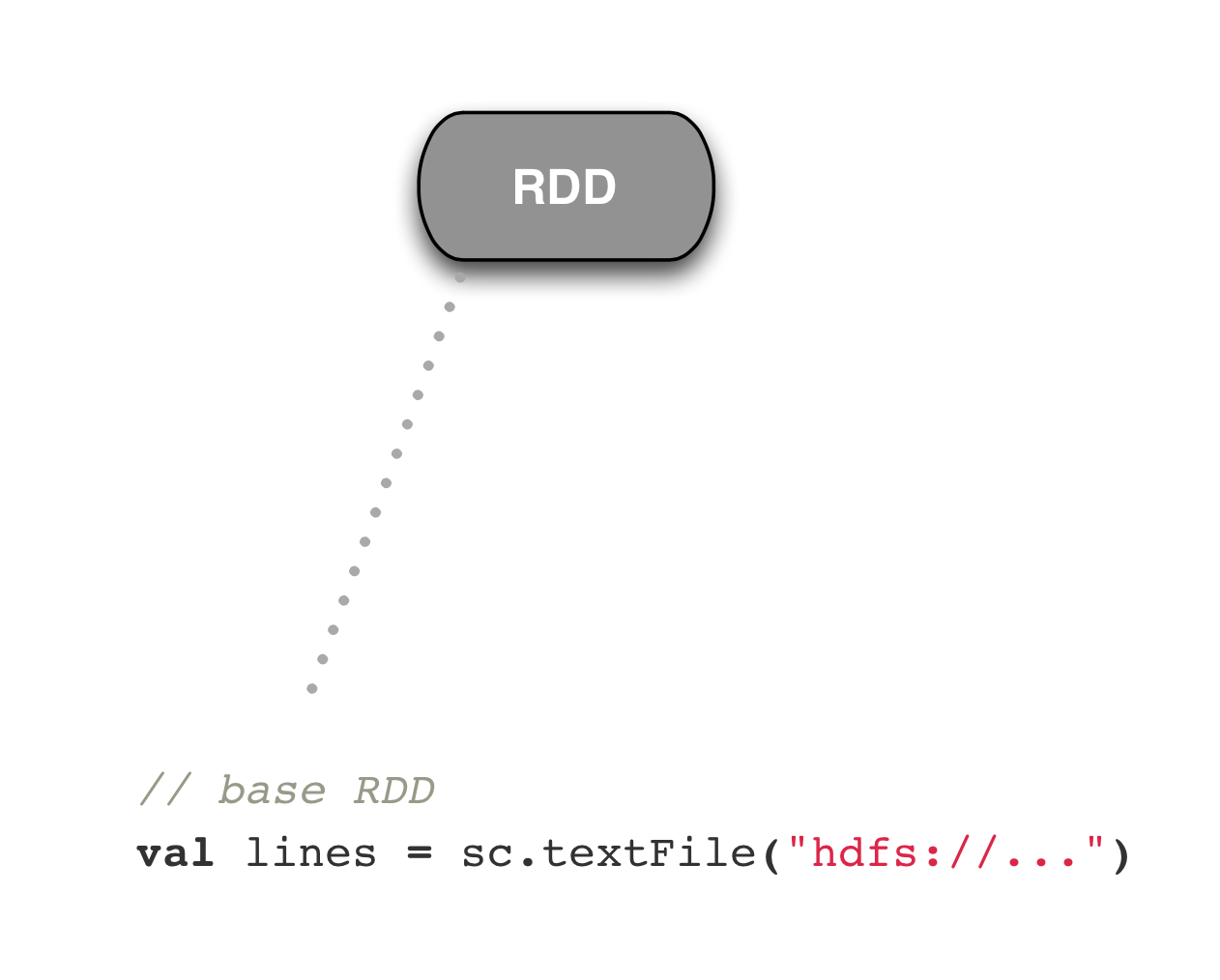 Step by step
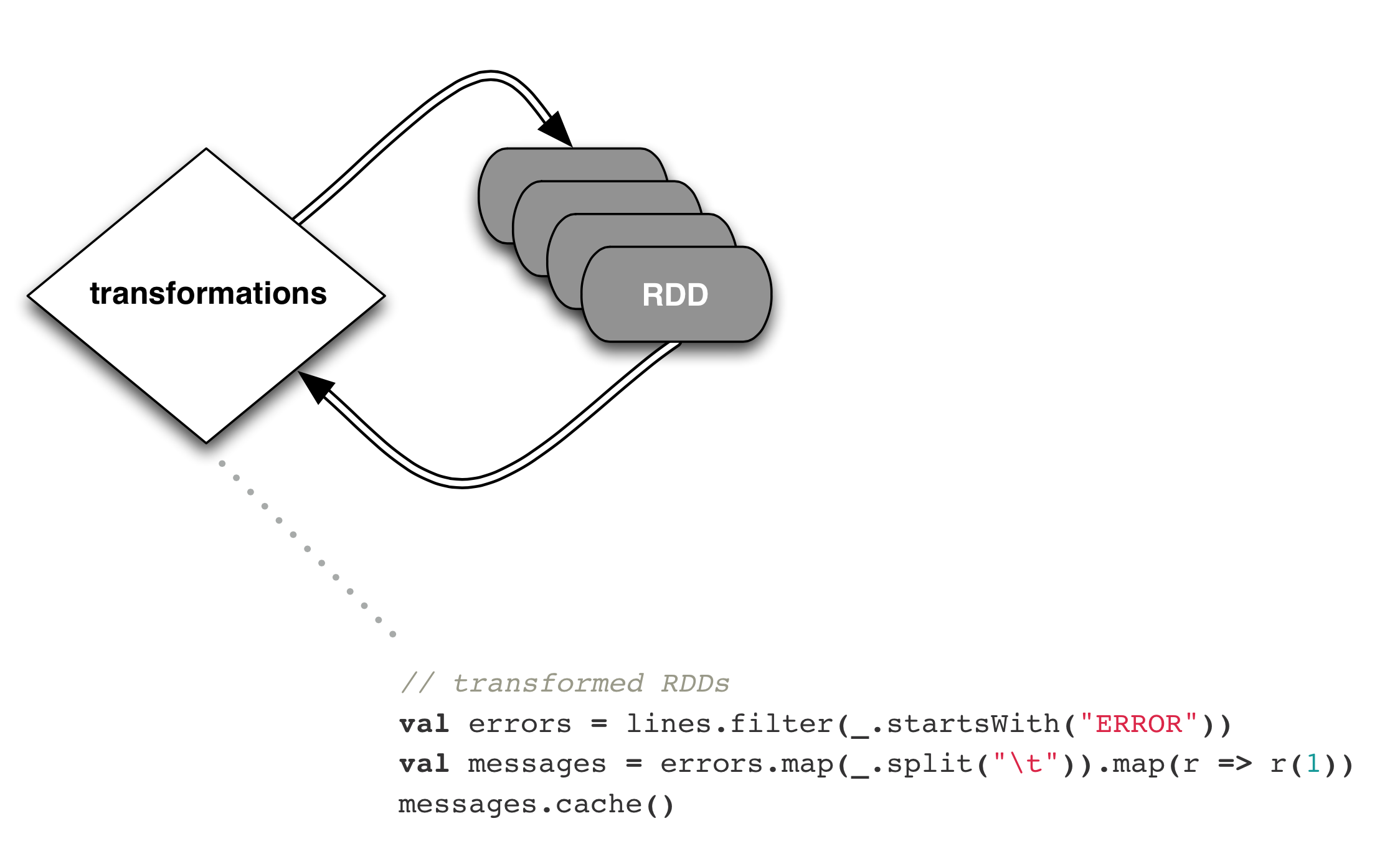 Step by step
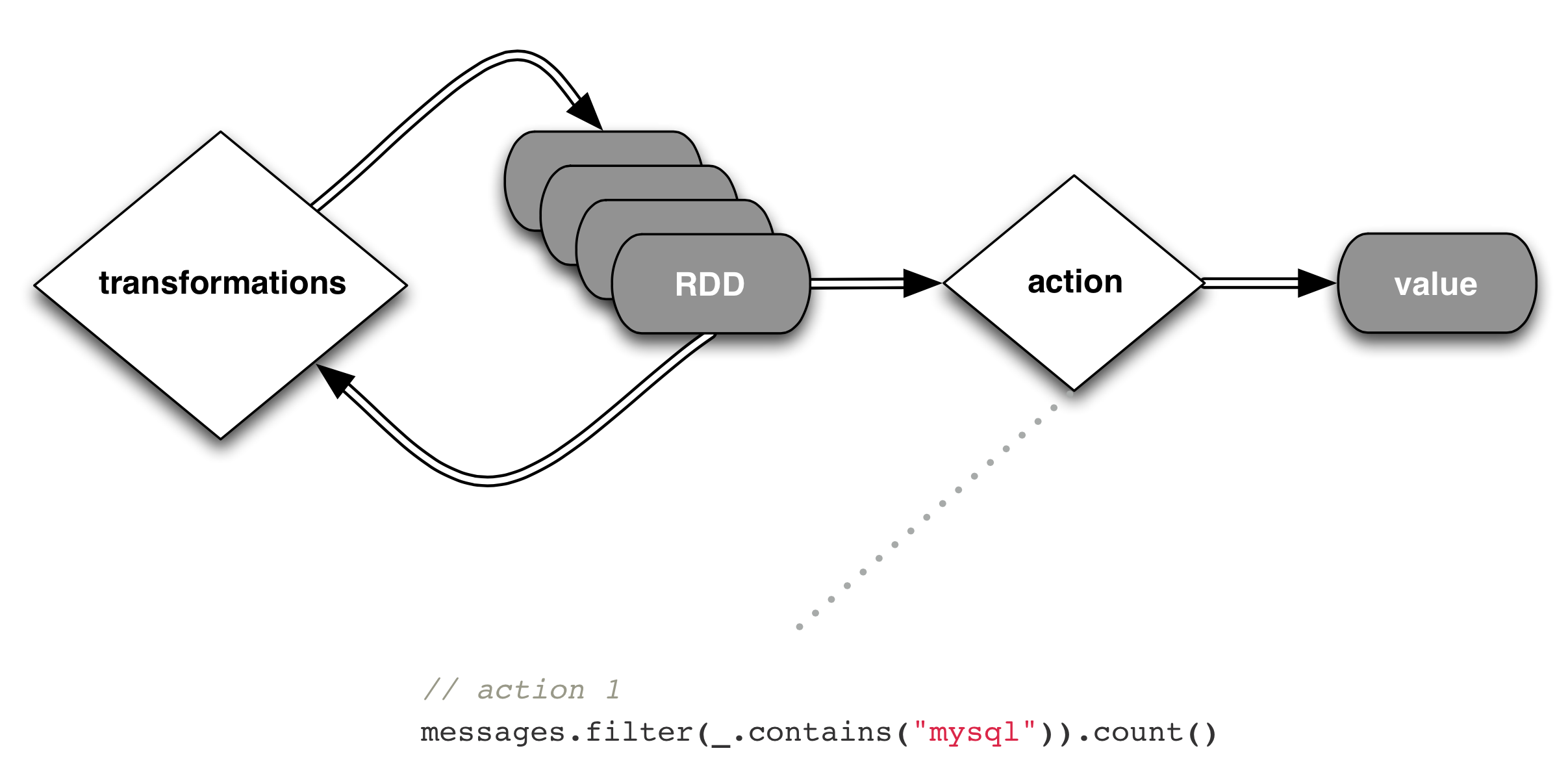 Example: WordCount
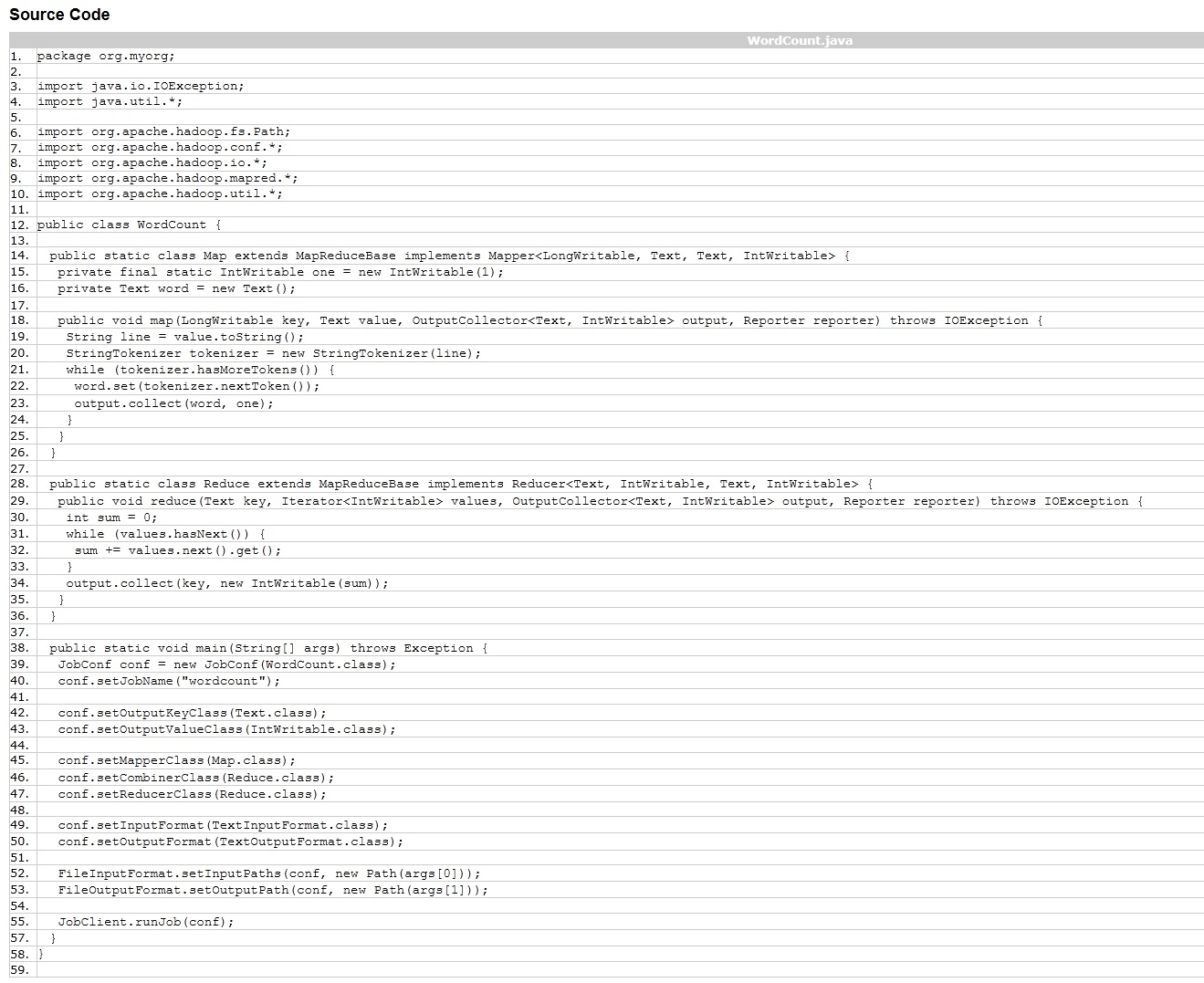 Example: WordCount
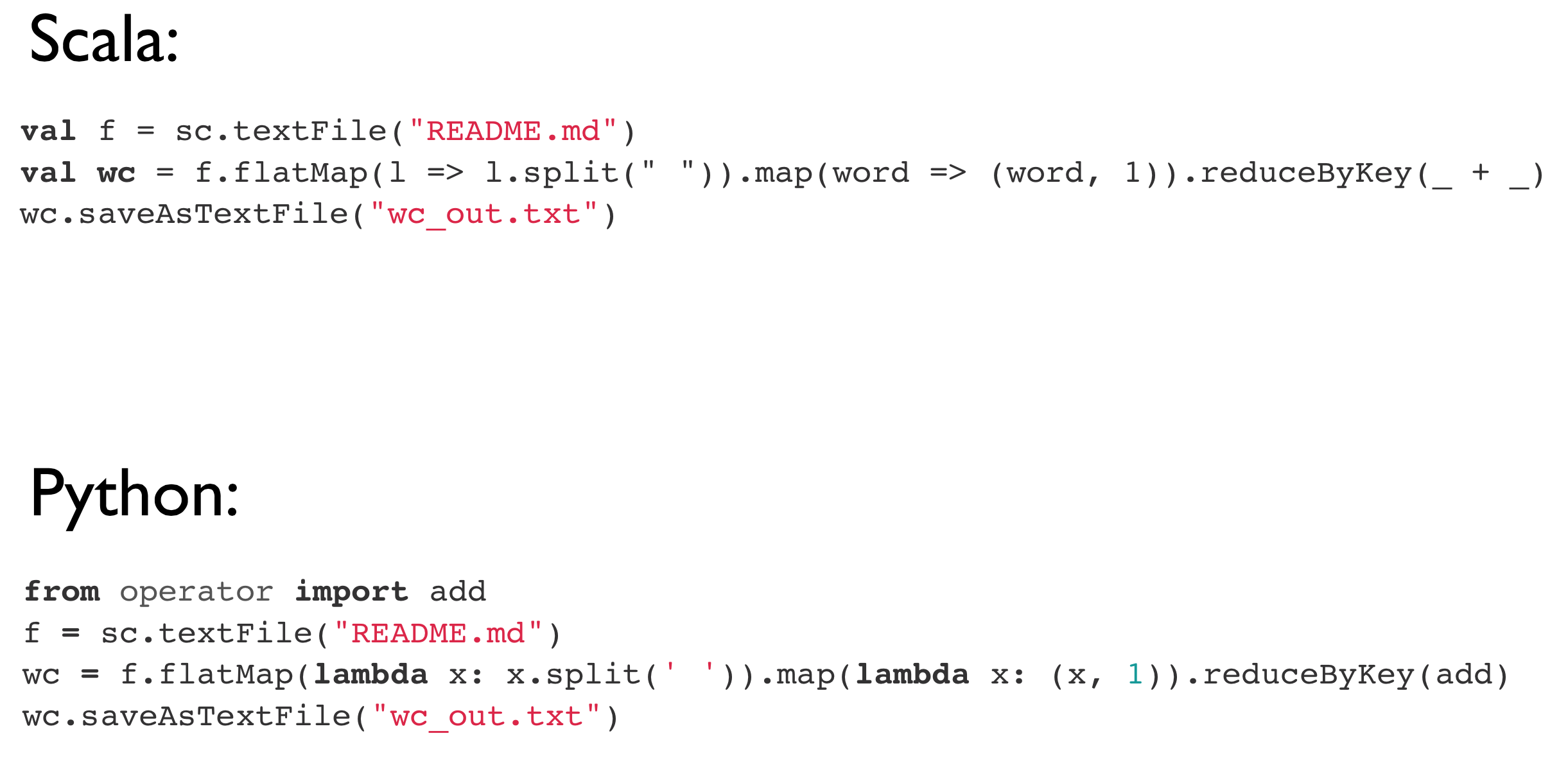 Limitations of MapReduce
Performance bottlenecks—not all jobs can be cast as batch processes
Graphs?
Programming in Hadoop is hard
Boilerplate boilerplate everywhere
Initial Workaround: Specialization
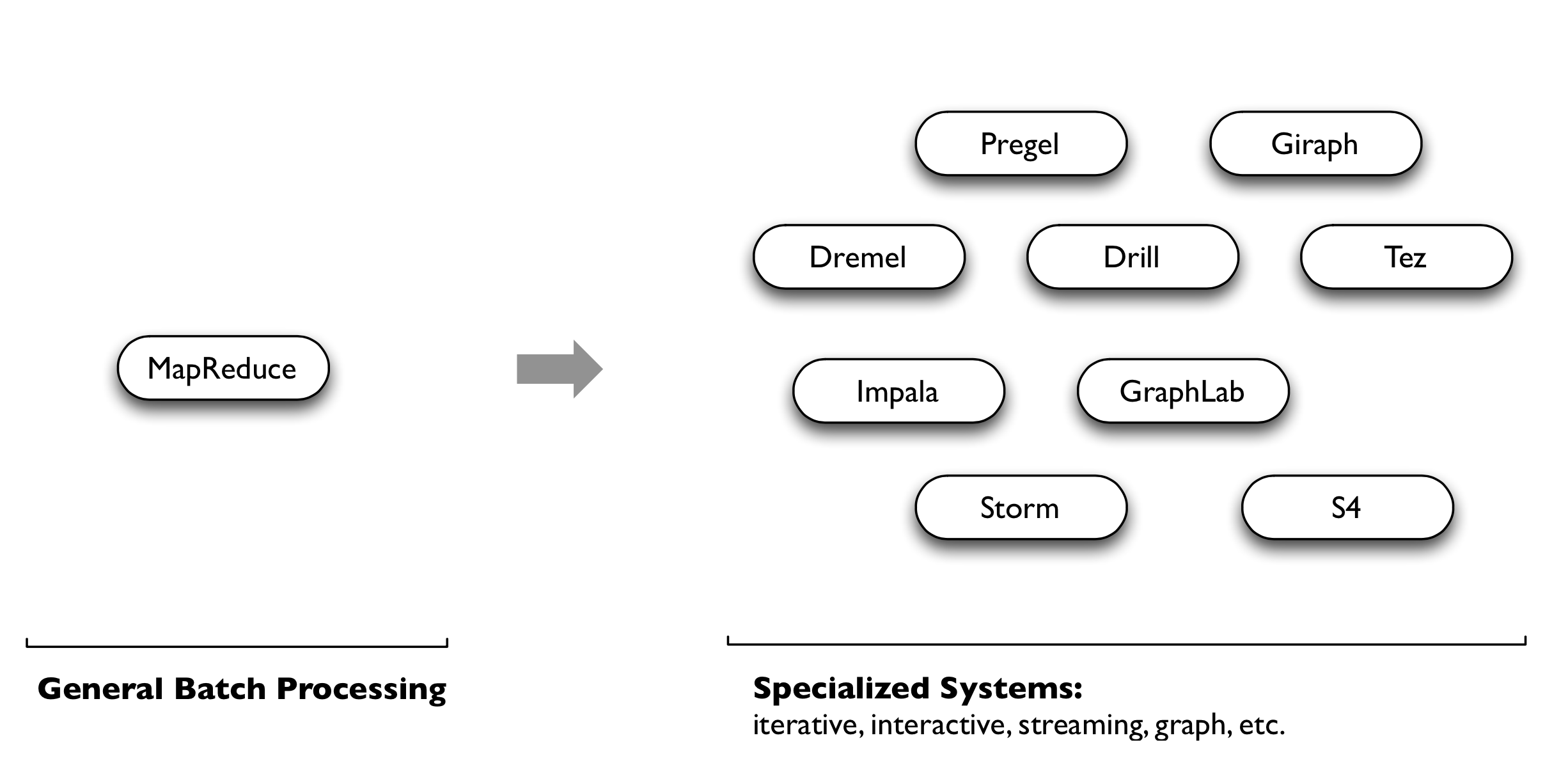 Along Came Spark
Spark’s goal was to generalize MapReduce to support new applications within the same engine
Two additions:
Fast data sharing
General DAGs (directed acyclic graphs)
Best of both worlds: easy to program & more efficient engine in general
Codebase Size
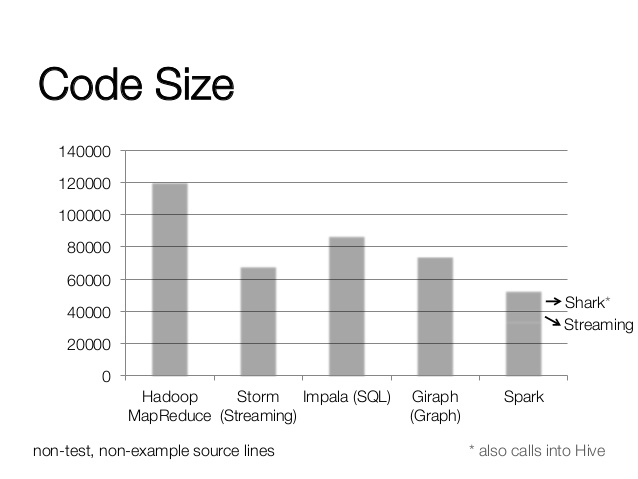 More on Spark
More general
Supports map/reduce paradigm
Supports vertex-based paradigm
General compute engine (DAG)
More API hooks
Scala, Java, and Python
More interfaces
Batch (Hadoop), real-time (Storm), and interactive (???)
Interactive Shells
Spark creates a SparkContext object (cluster information)
For either shell: sc
External programs use a static constructor to instantiate the context
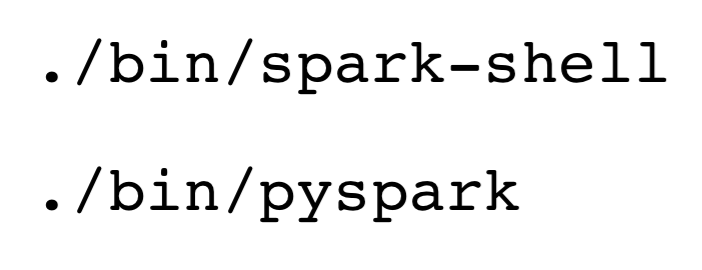 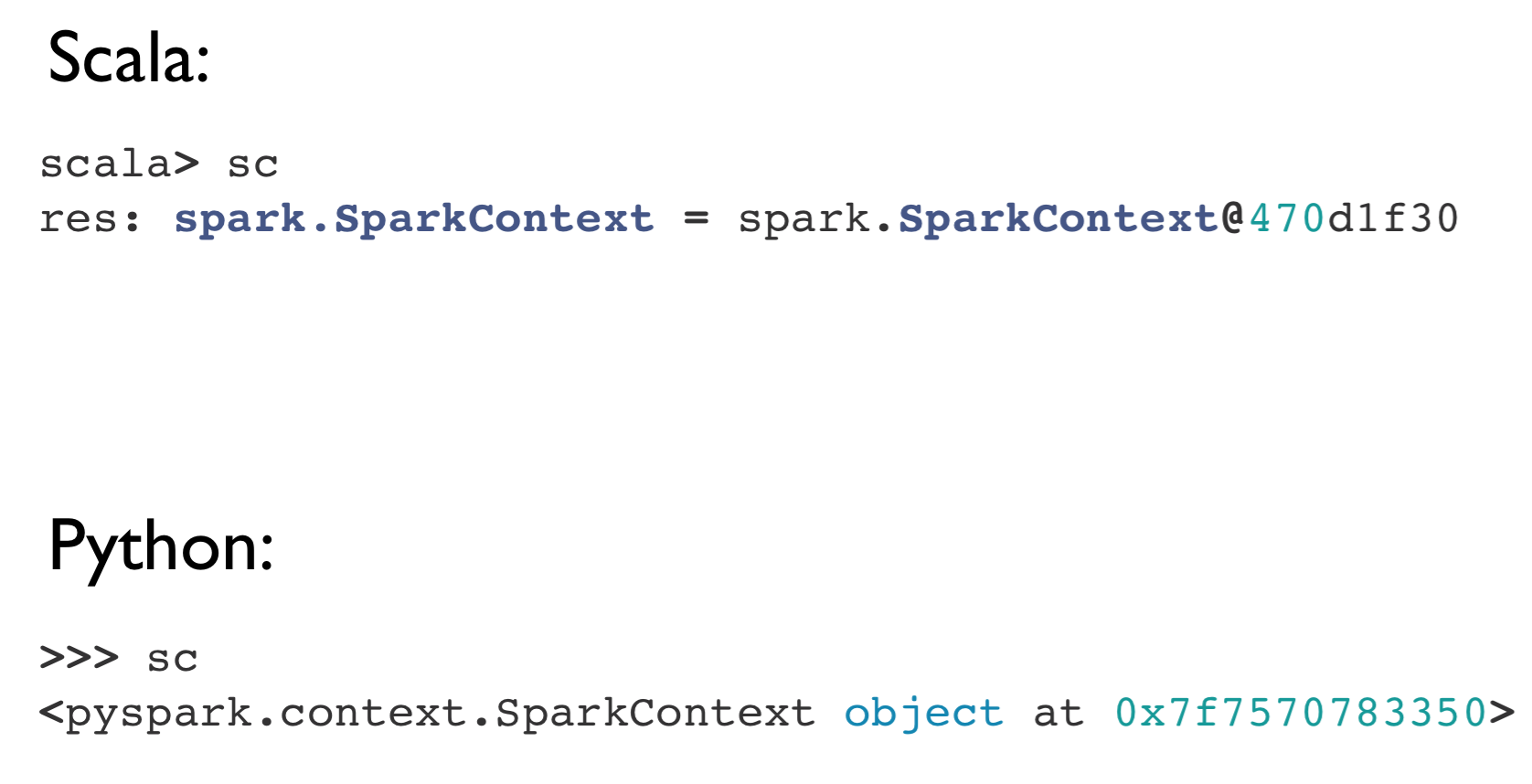 Interactive Shells
spark-shell --master
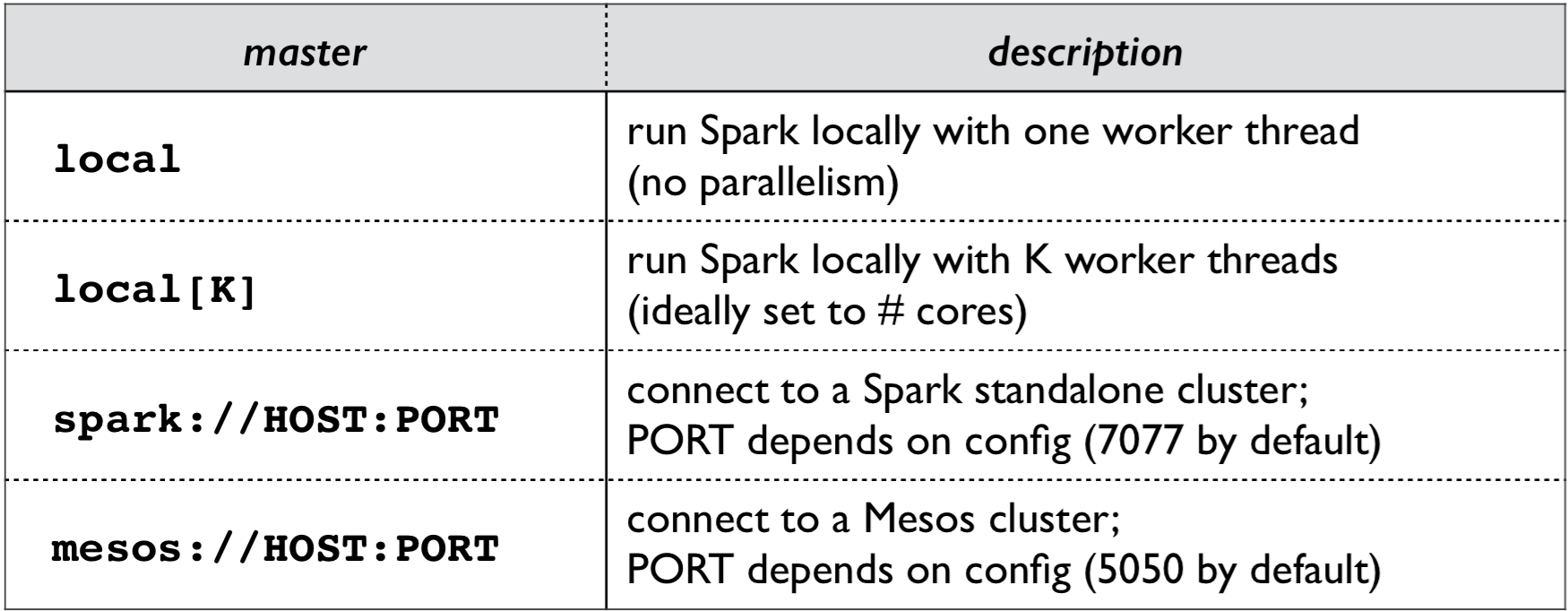 Interactive Shells
Master connects to the cluster manager, which allocates resources across applications
Acquires executors on cluster nodes: worker processes to run computations and store data
Sends app code to executors
Sends tasks for executors to run
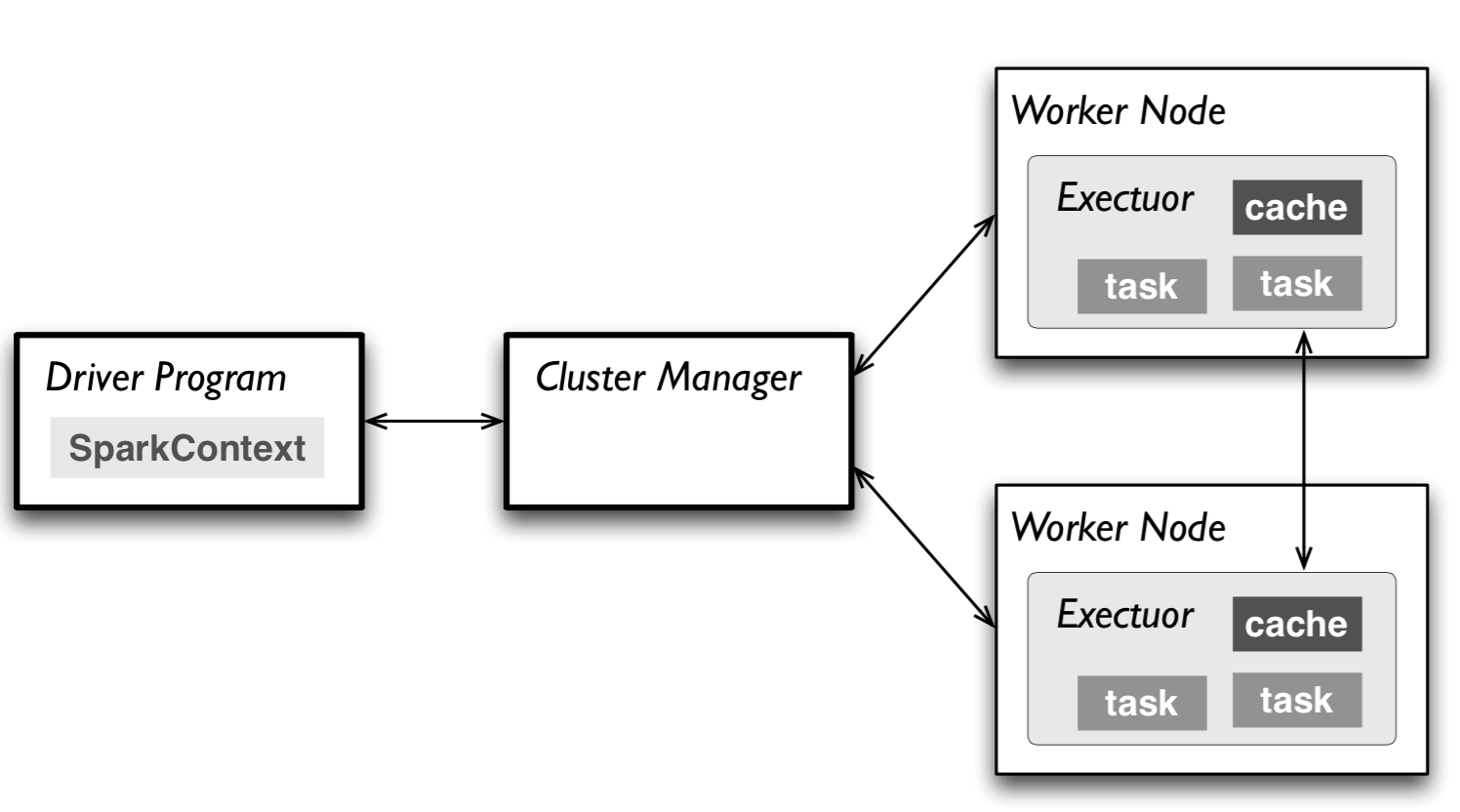 Resilient Distributed Datasets (RDDs)
Resilient Distributed Datasets (RDDs) are primary data abstraction in Spark
Fault-tolerant
Can be operated on in parallel
Parallelized Collections
Hadoop datasets
Two types of RDD operations
Transformations (lazy)
Actions (immediate)
Resilient Distributed Datasets (RDDs)
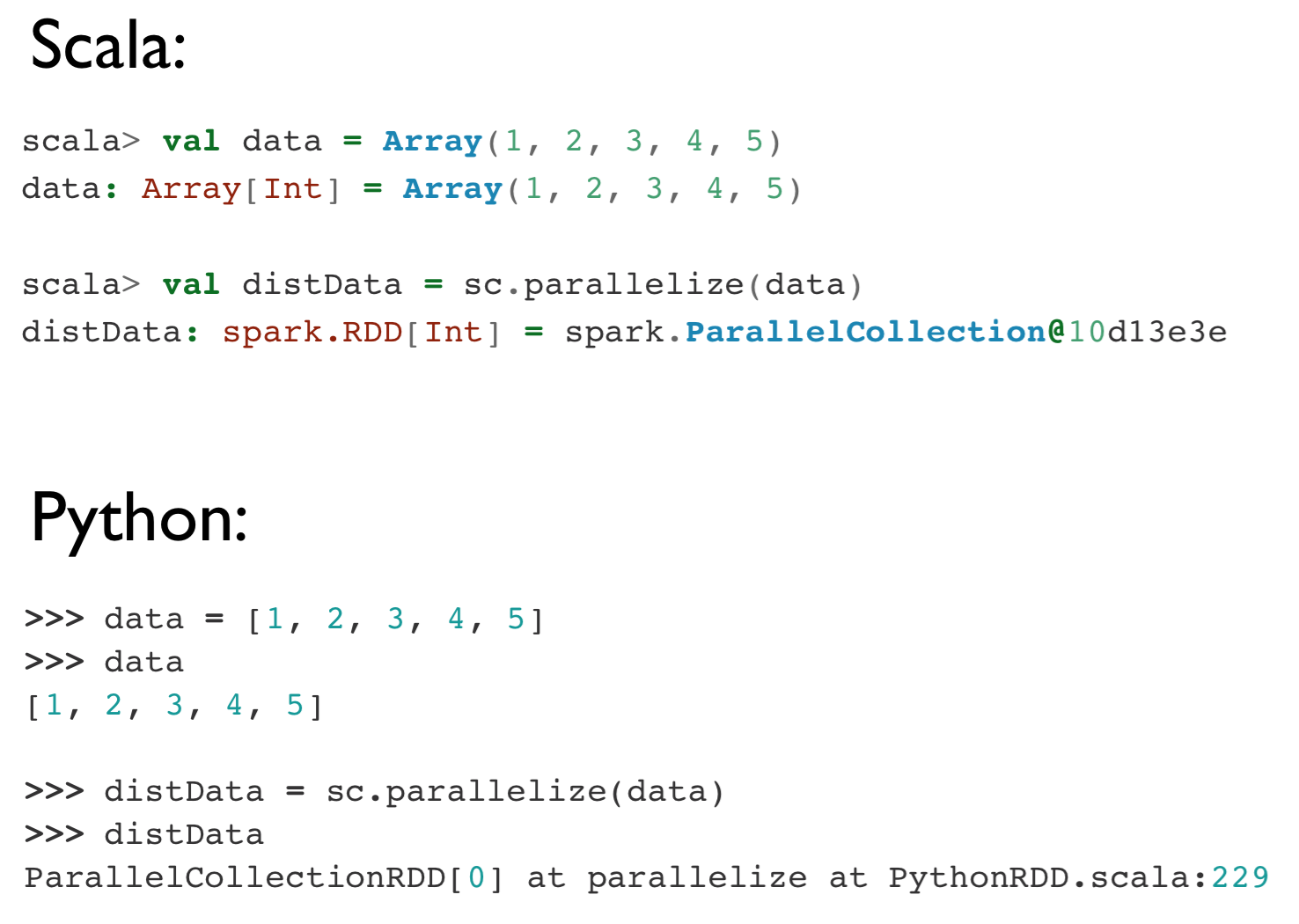 Resilient Distributed Datasets (RDDs)
Can create RDDs from any file stored in HDFS
Local filesystem
Amazon S3
HBase
Text files, SequenceFiles, or any other Hadoop InputFormat
Any directory or glob
/data/201414*
Resilient Distributed Datasets (RDDs)
Transformations
Create a new RDD from an existing one
Lazily evaluated: results are not immediately computed
Pipeline of subsequent transformations can be optimized
Lost data partitions can be recovered
Resilient Distributed Datasets (RDDs)
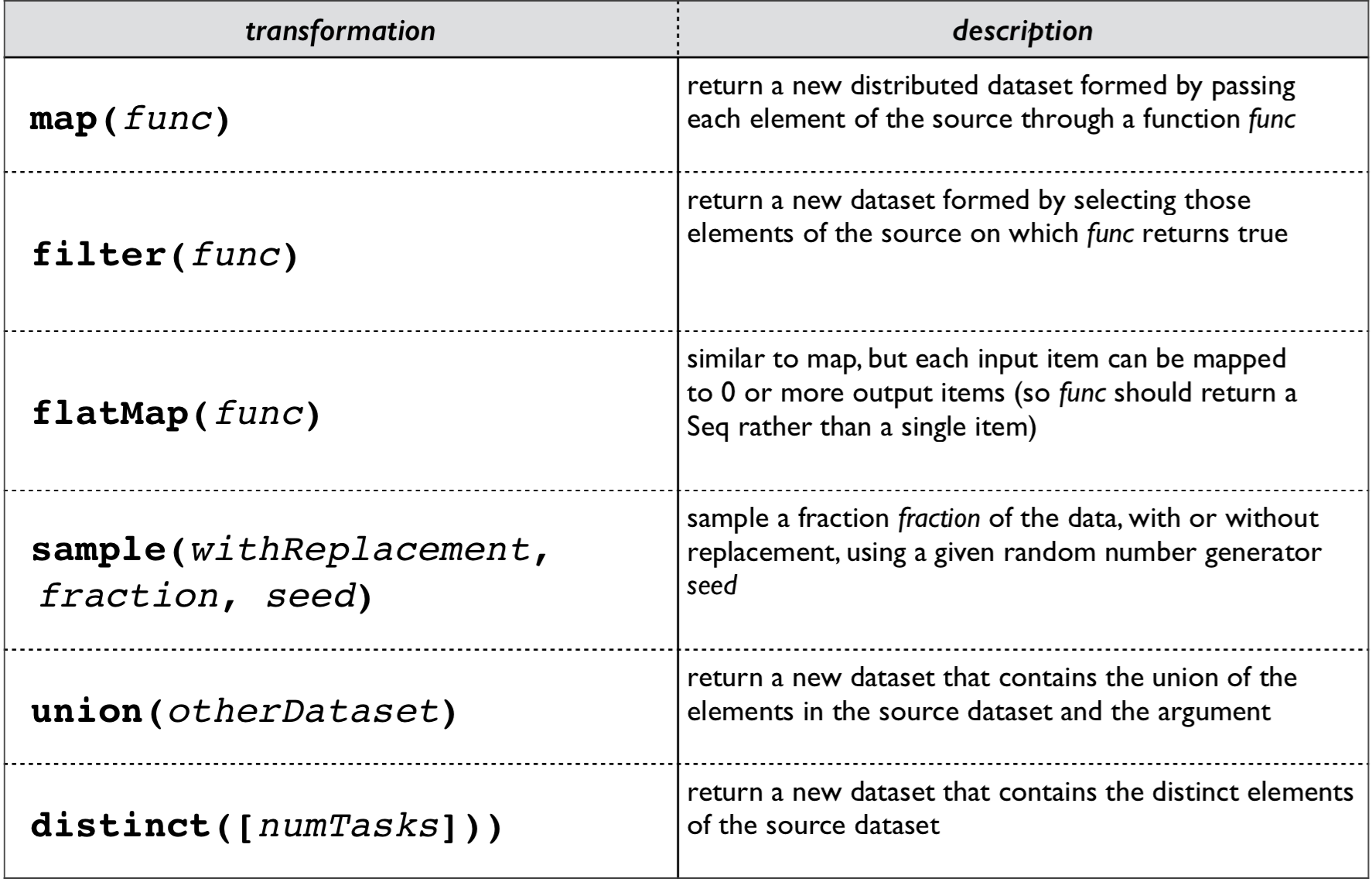 Resilient Distributed Datasets (RDDs)
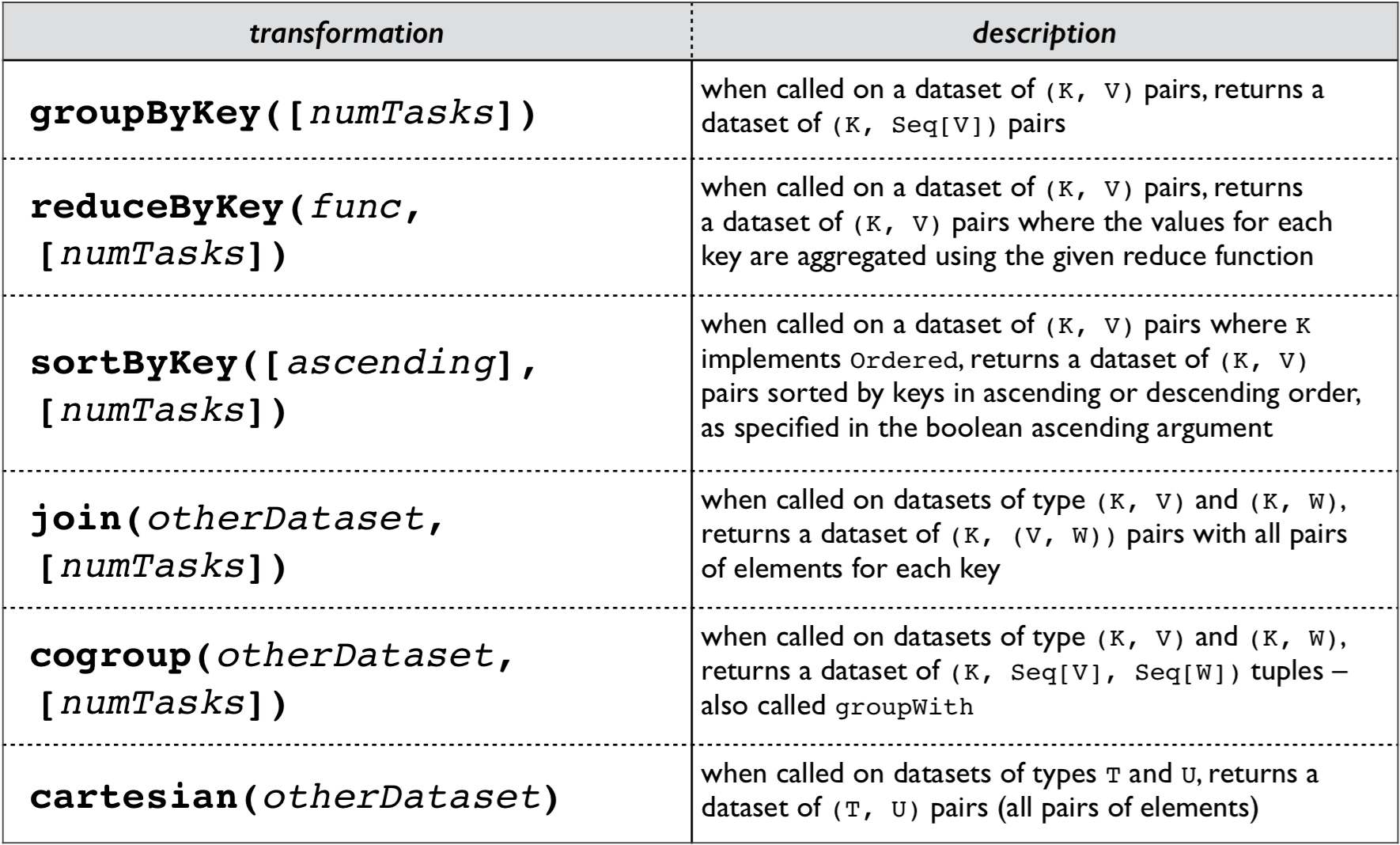 Resilient Distributed Datasets (RDDs)
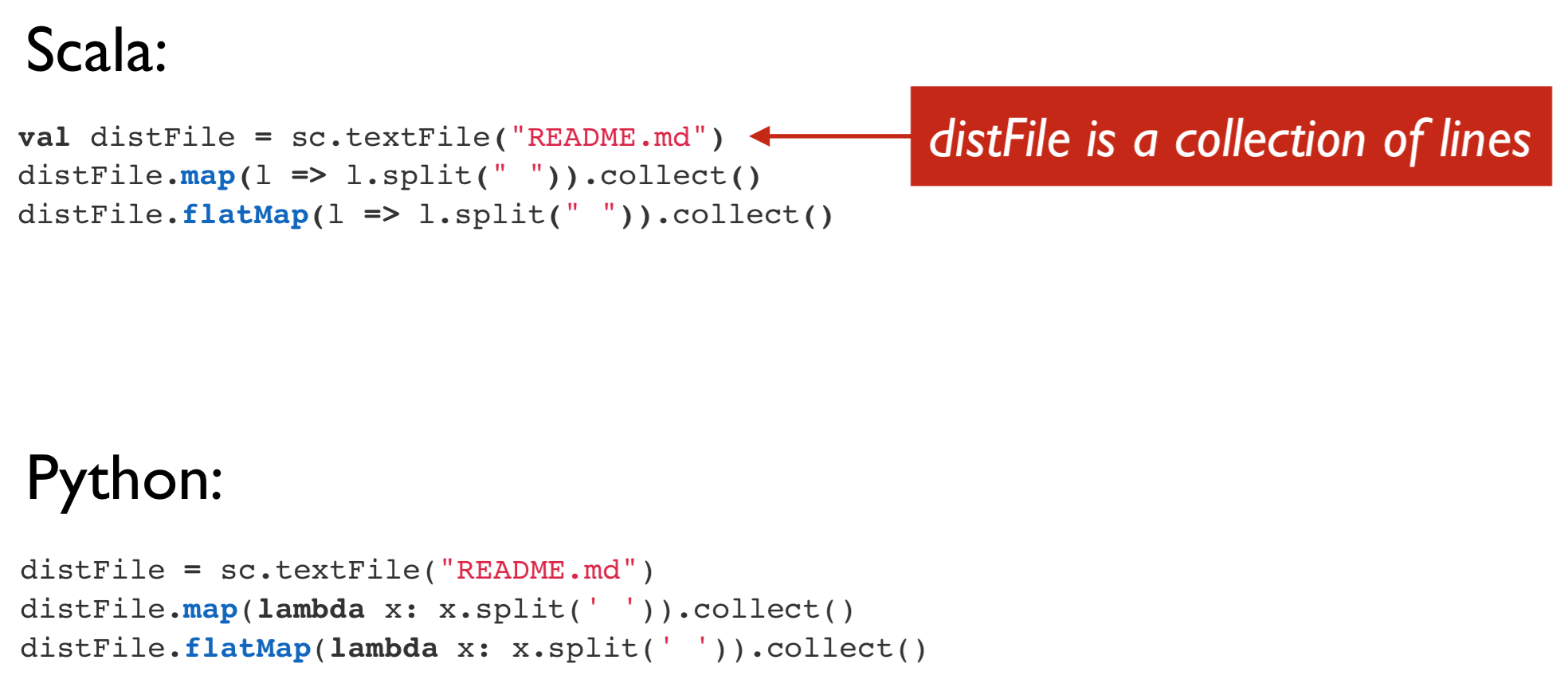 Resilient Distributed Datasets (RDDs)
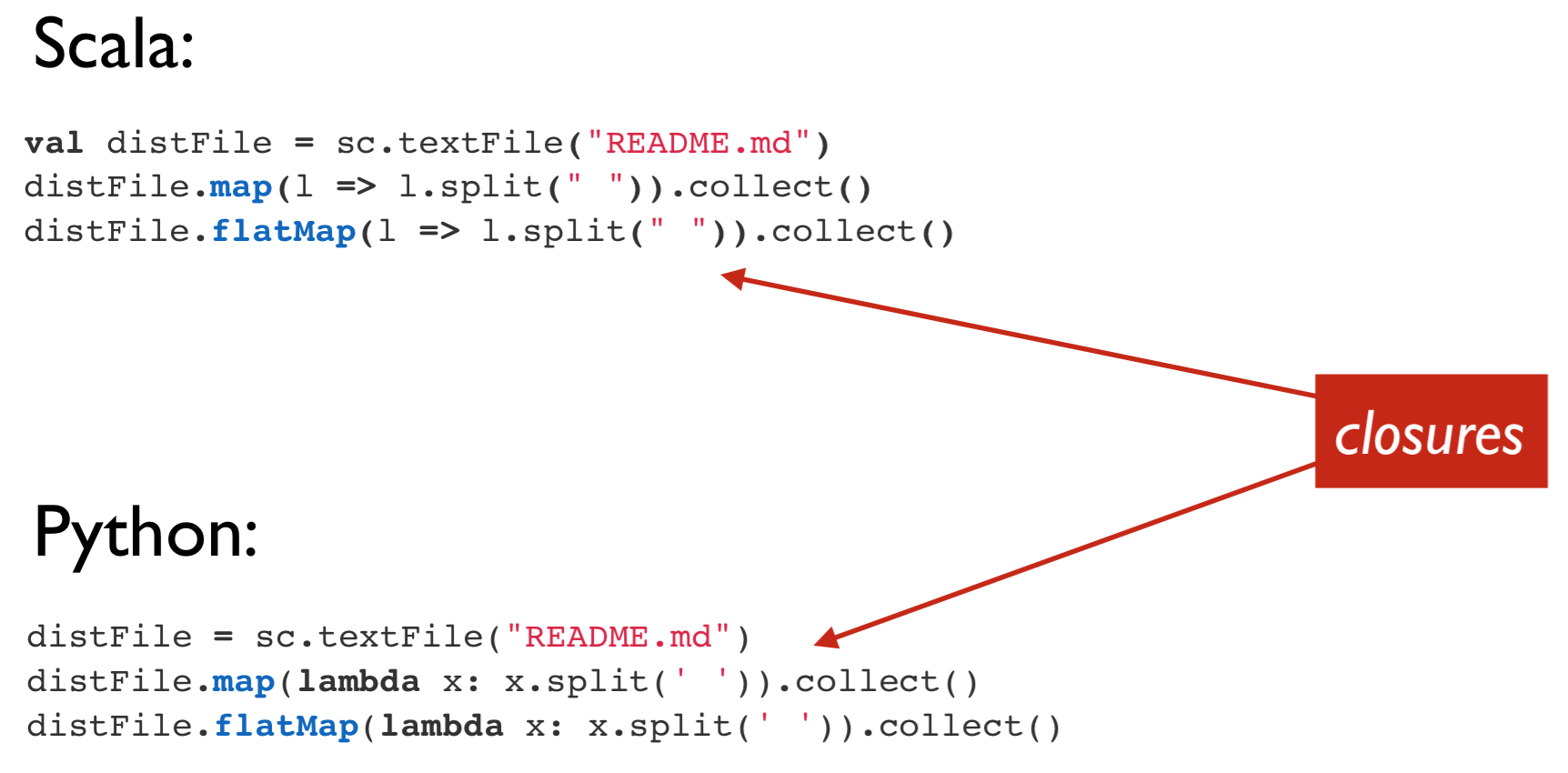 Closures in Java
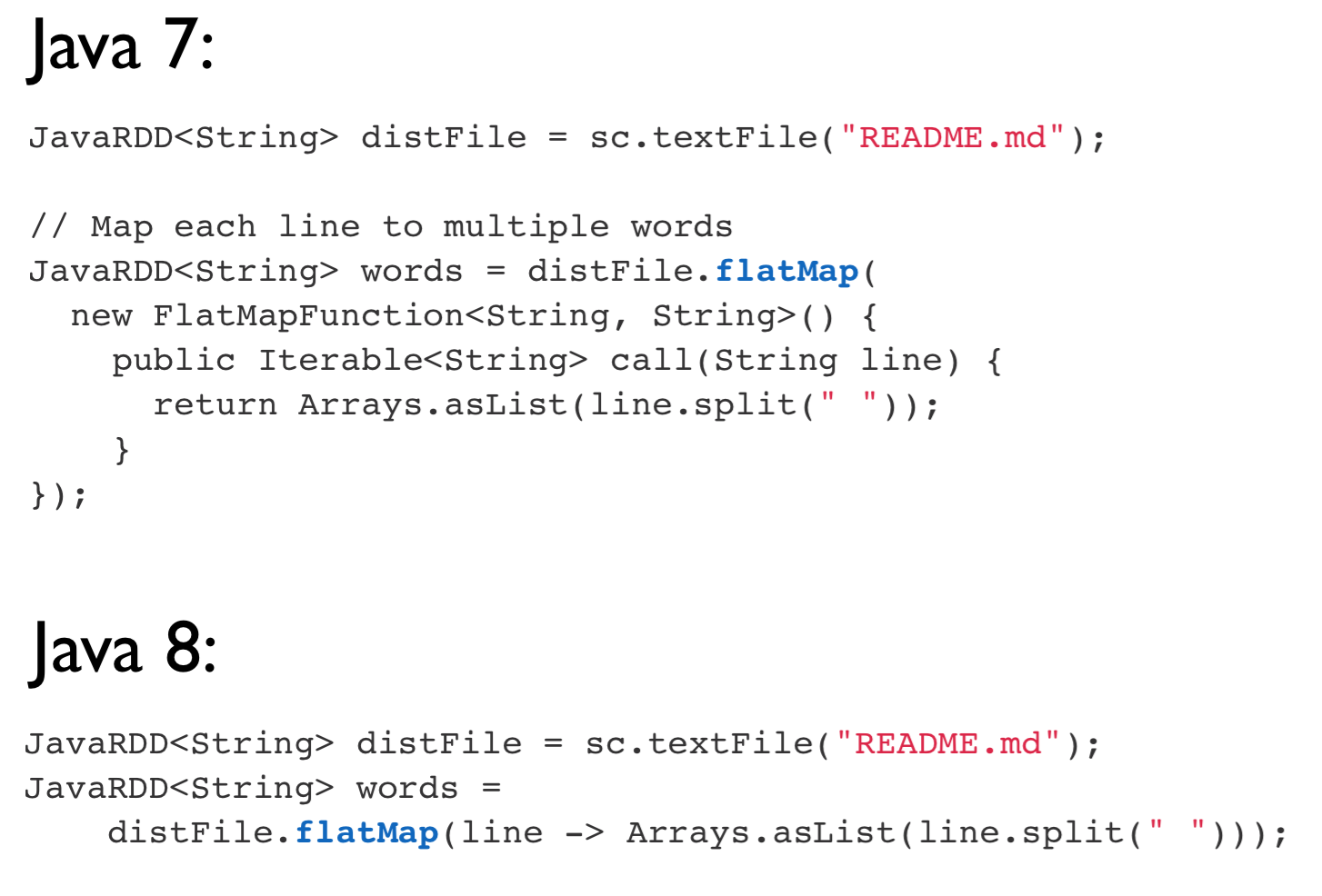 Resilient Distributed Datasets (RDDs)
Actions
Create a new RDD from an existing one
Eagerly evaluated: results are immediately computed
Applies previous transformations
(cache results?)
Resilient Distributed Datasets (RDDs)
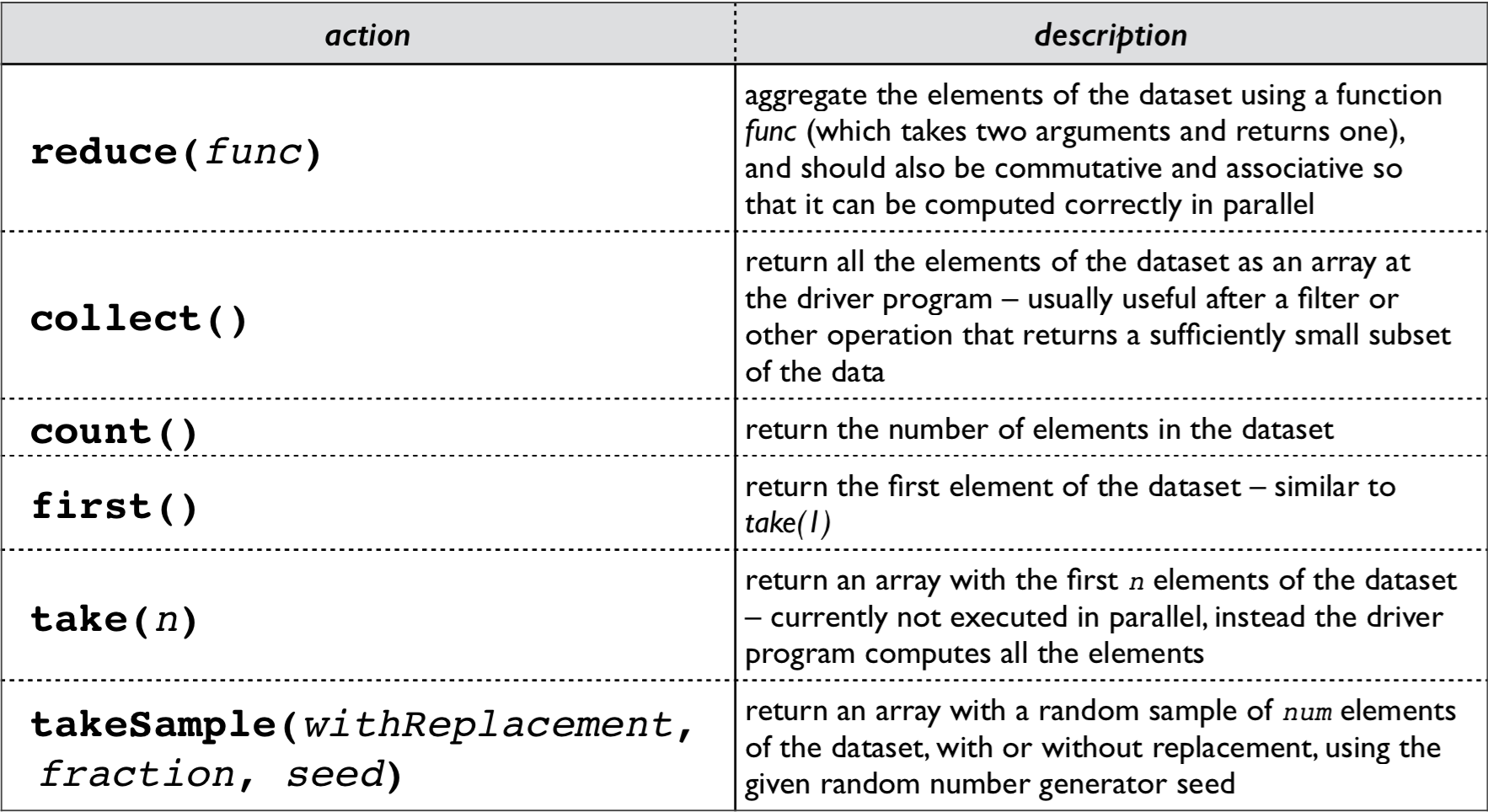 Resilient Distributed Datasets (RDDs)
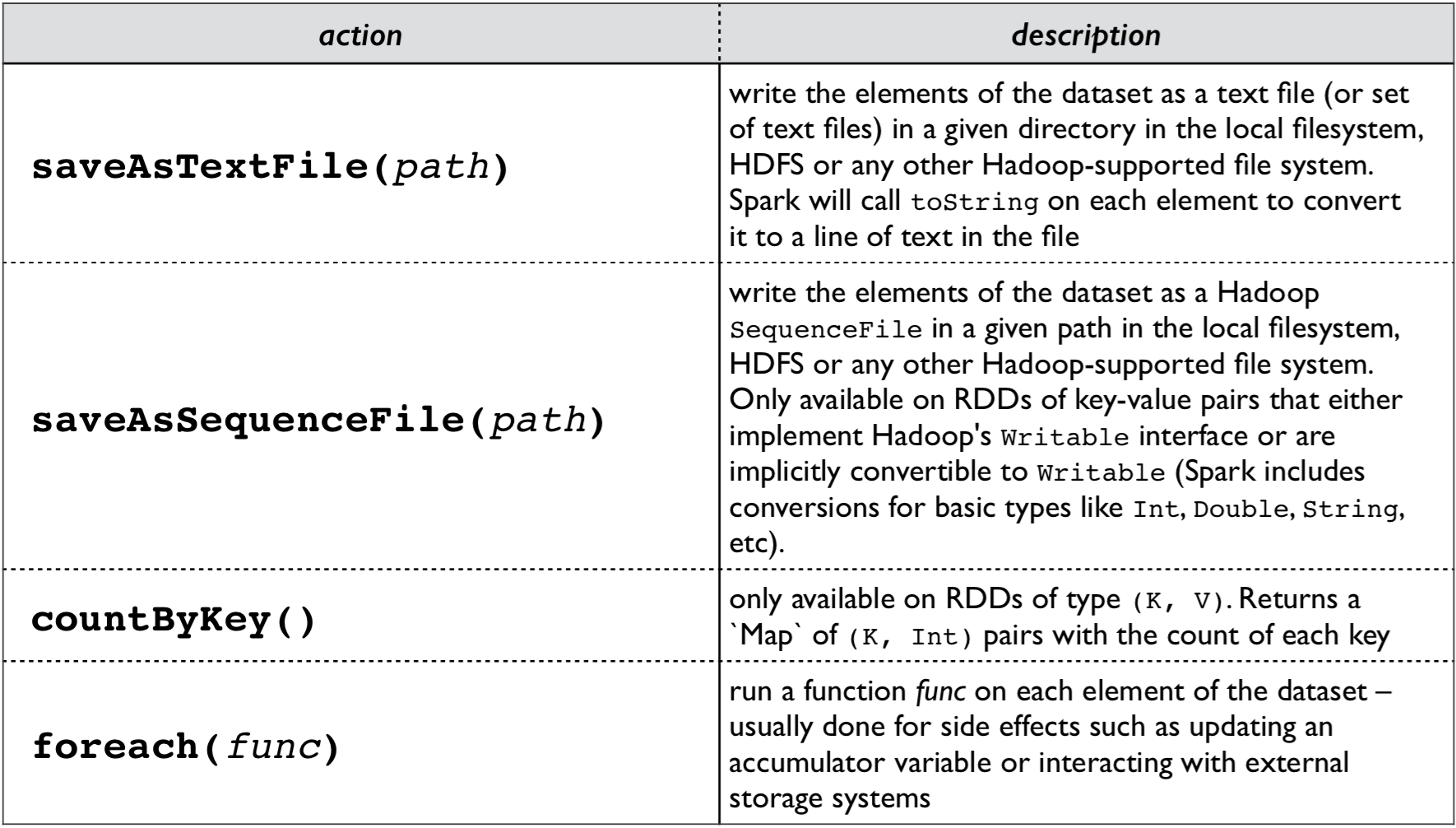 Resilient Distributed Datasets (RDDs)
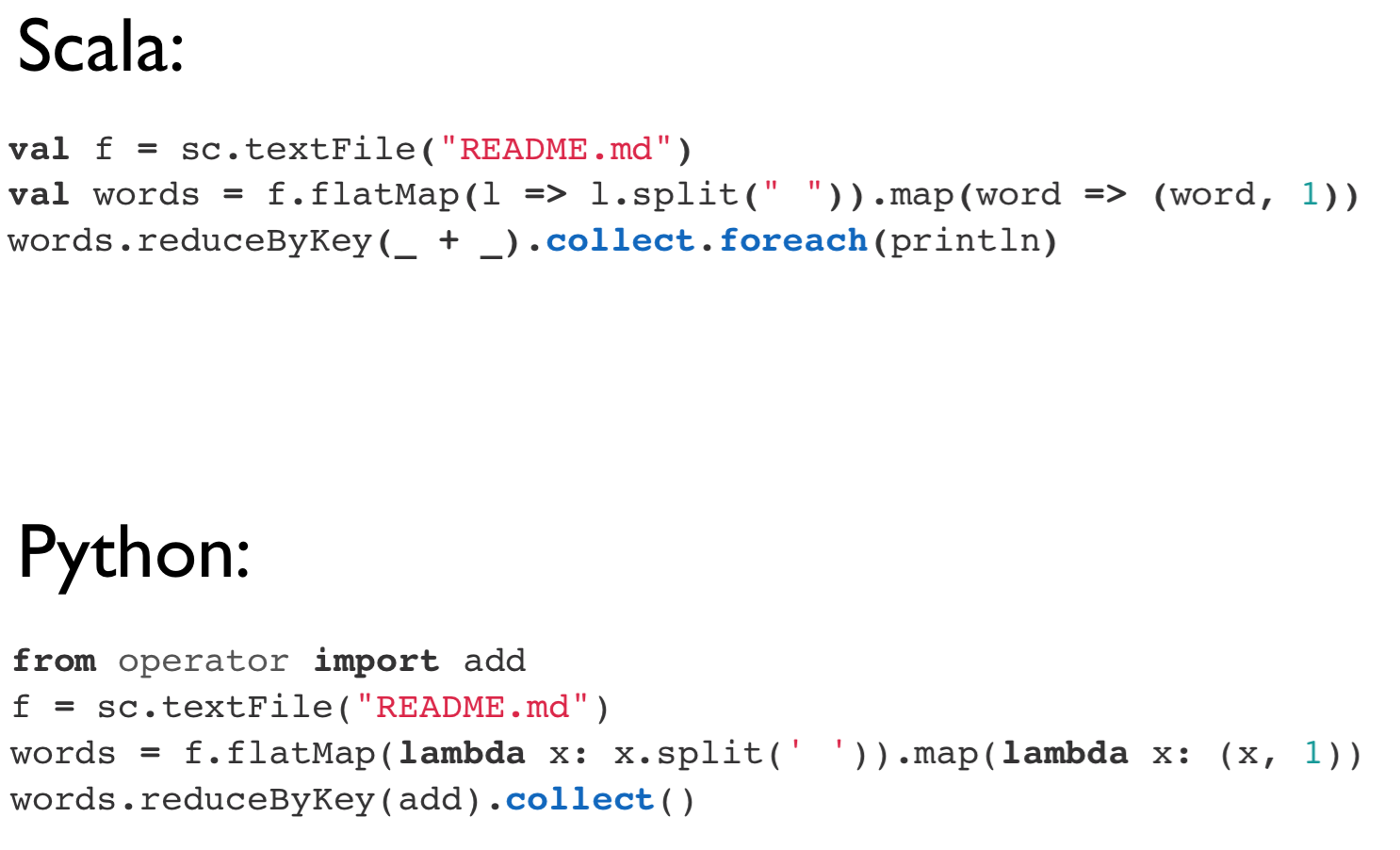 Resilient Distributed Datasets (RDDs)
Spark can persist / cache an RDD in memory across operations
Each slice is persisted in memory and reused in subsequent actions involving that RDD
Cache provides fault-tolerance: if partition is lost, it will be recomputed using transformations that created it
Resilient Distributed Datasets (RDDs)
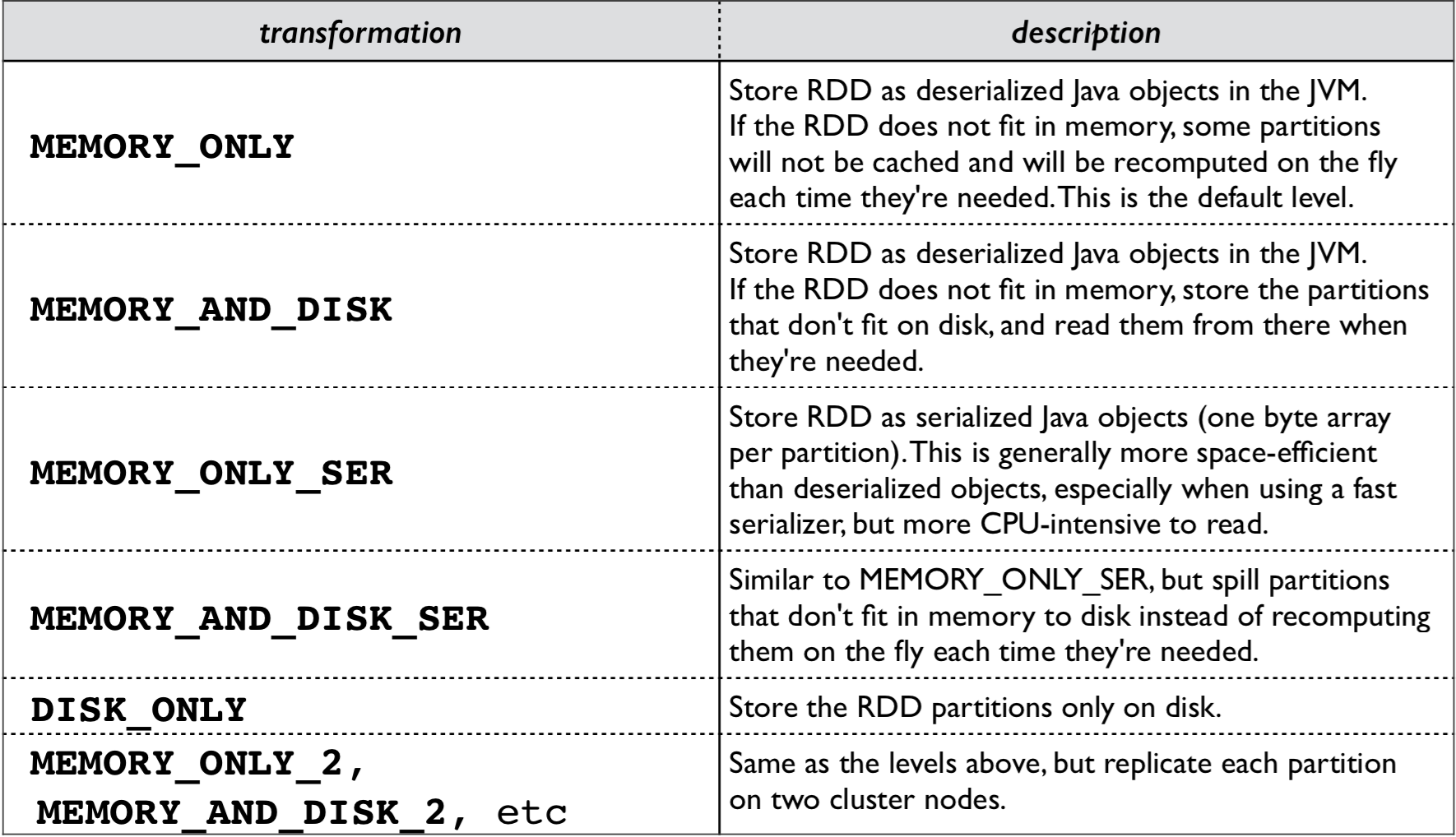 Resilient Distributed Datasets (RDDs)
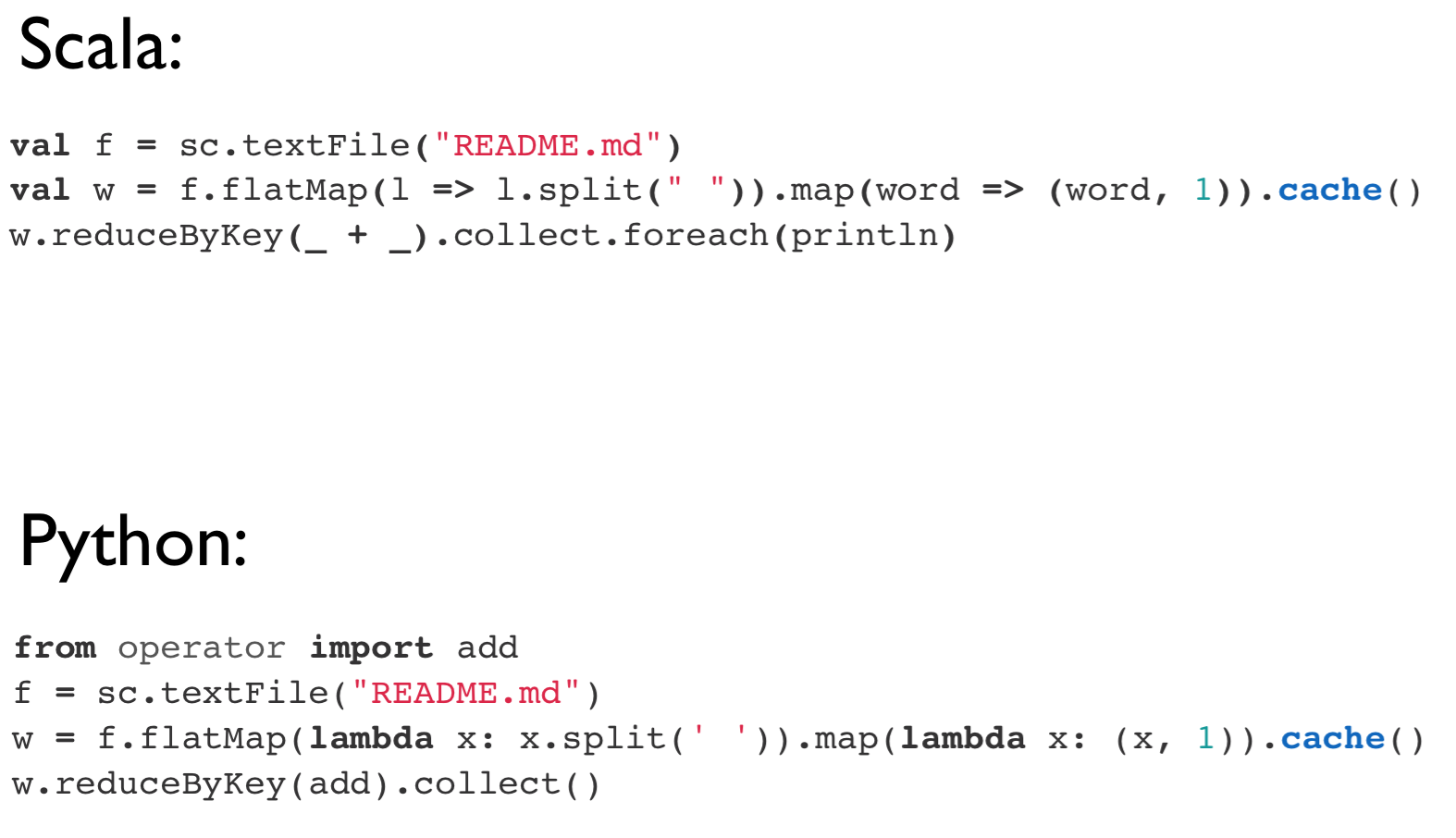 Broadcast Variables
Spark’s version of Hadoop’s DistributedCache
Read-only variable cached on each node
Spark [internally] distributed broadcast variables in such a way to minimize communication cost
Broadcast Variables
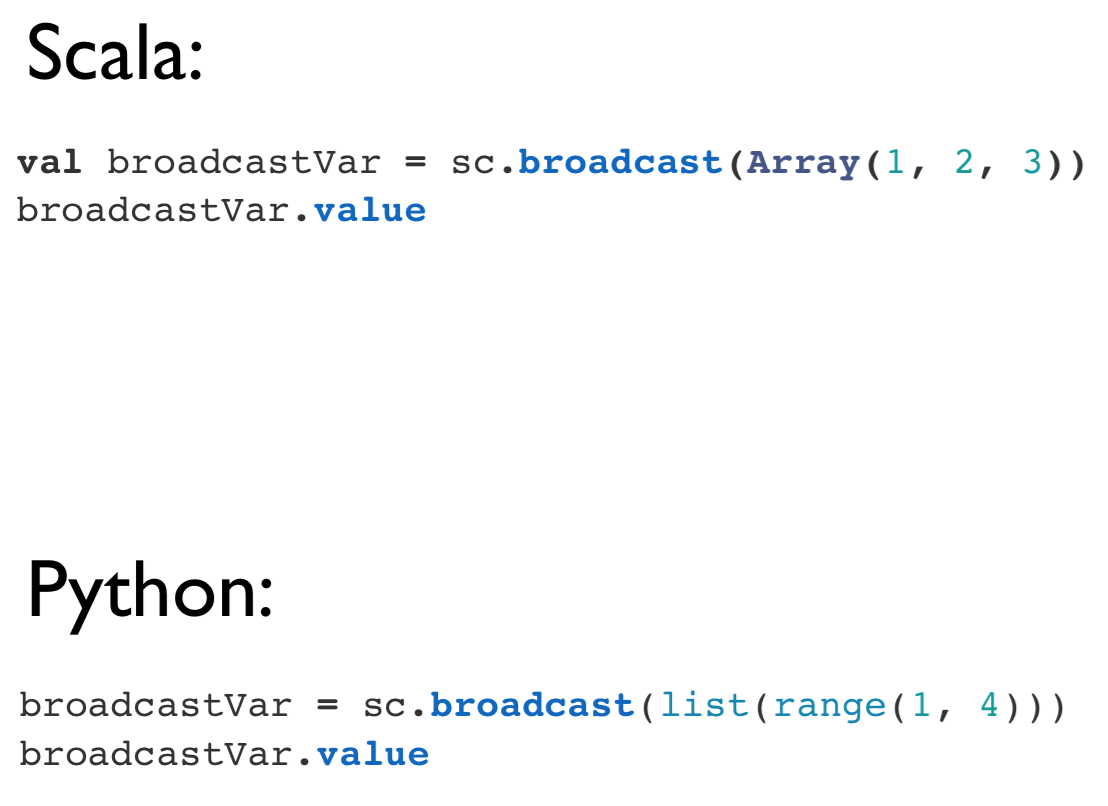 Accumulators
Spark’s version of Hadoop’s Counter
Variables that can only be added through an associative operation
Native support of numeric accumulator types and standard mutable collections
Users can extend to new types
Only driver program can read accumulator value
Accumulators
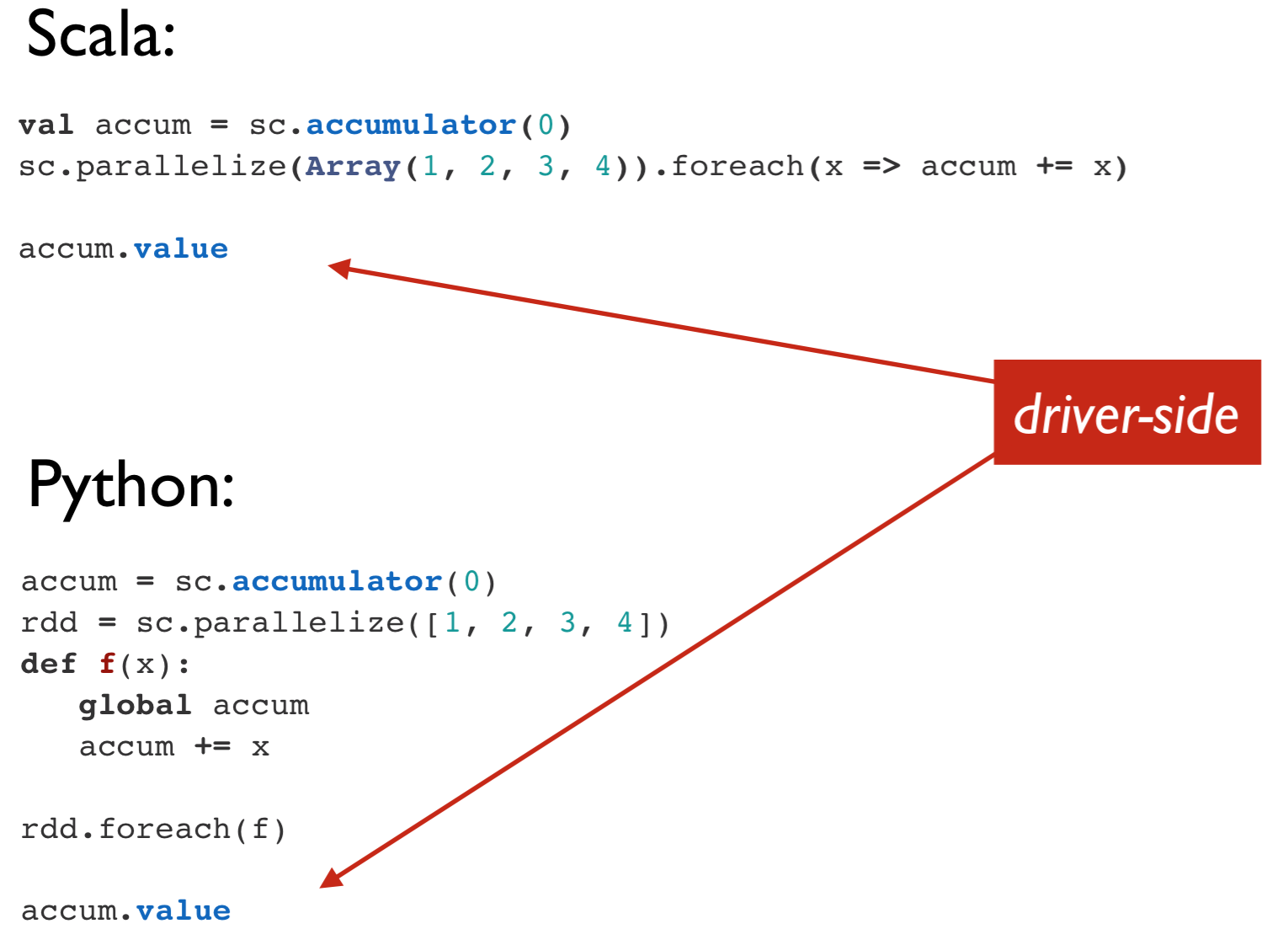 Key/Value Pairs
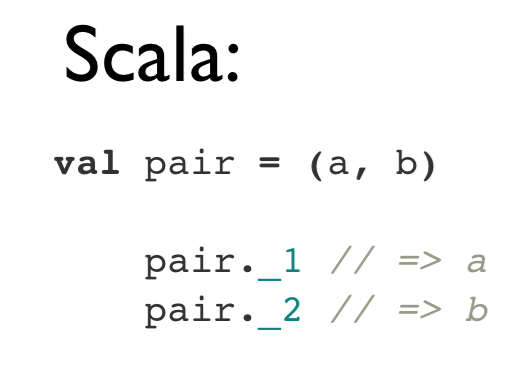 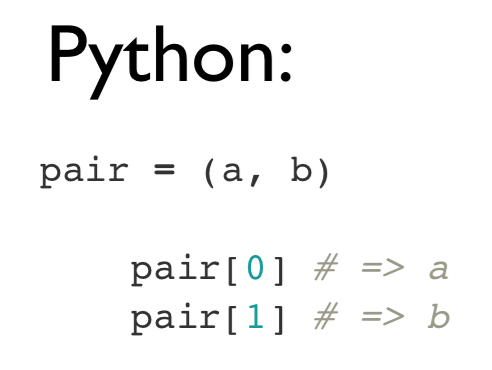 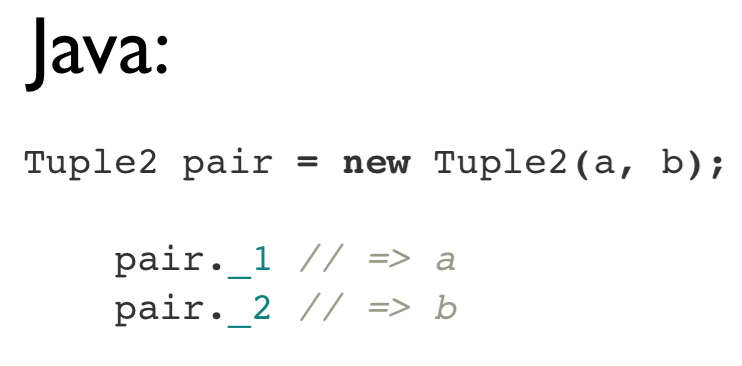 Resources
Original slide deck: http://cdn.liber118.com/workshop/itas_workshop.pdf
Code samples:
https://gist.github.com/ceteri/f2c3486062c9610eac1d
https://gist.github.com/ceteri/8ae5b9509a08c08a1132
https://gist.github.com/ceteri/11381941